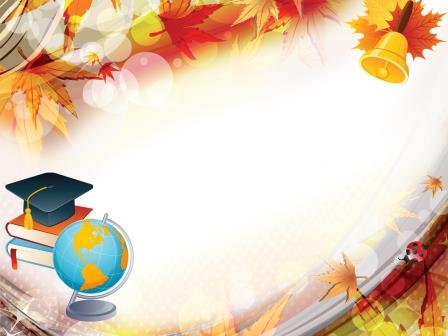 тематическое  планирование образовательной деятельности В СРЕДНЕЙ ГРУППЕ
Планирование в педагогике – это построение образовательного процесса таким образом, чтобы задачи 

        Планирование в педагогике – это построение образовательного процесса таким образом, чтобы задачи образовательной  программы были решены с максимальной эффективностью. 
Для чего необходимо планировать образовательную деятельность в детском саду? 
- Упорядочить, систематизировать, определить последовательность и основные направления работы воспитателя. 
- Иметь возможность анализировать и оценивать эффективность образовательного процесса. Реализовать в процессе учебной деятельности принципы систематичности, последовательности, постепенного усложнения материала, интеграции смежных знаний.
 - Учитывать возрастные и индивидуальные особенности детского коллектива в процессе педагогической работы.
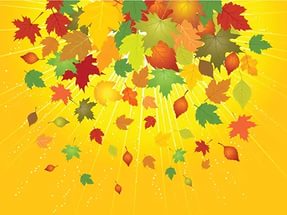 ОСЕНЬ
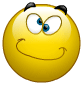 Красота во круг нас. Осень. Осеннее настроение – падают листья. Дары осени.
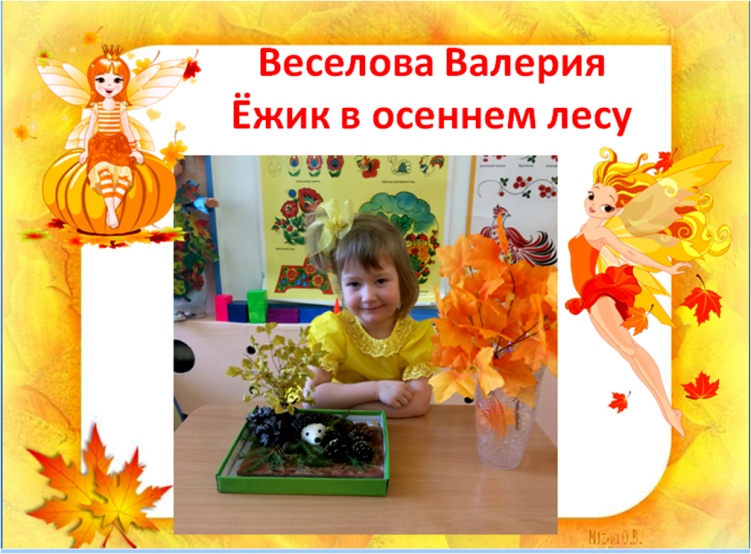 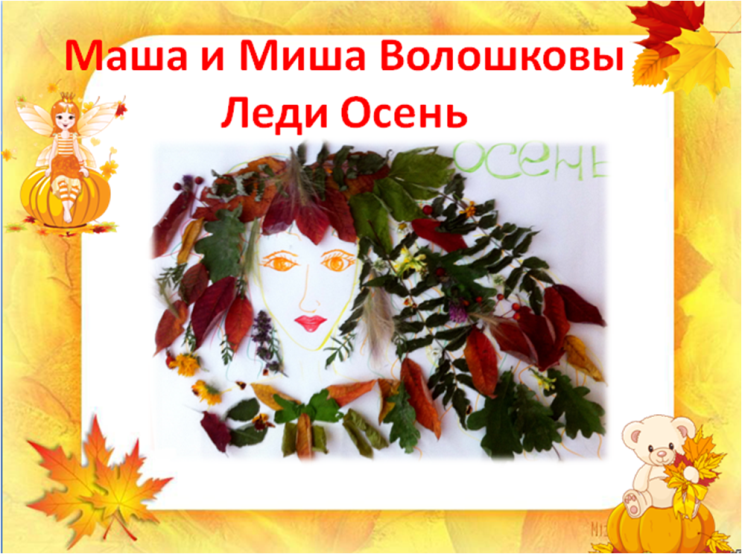 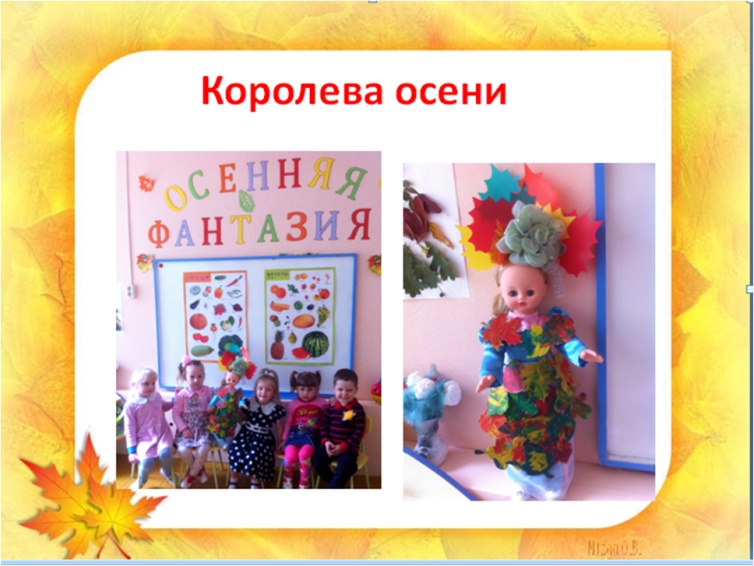 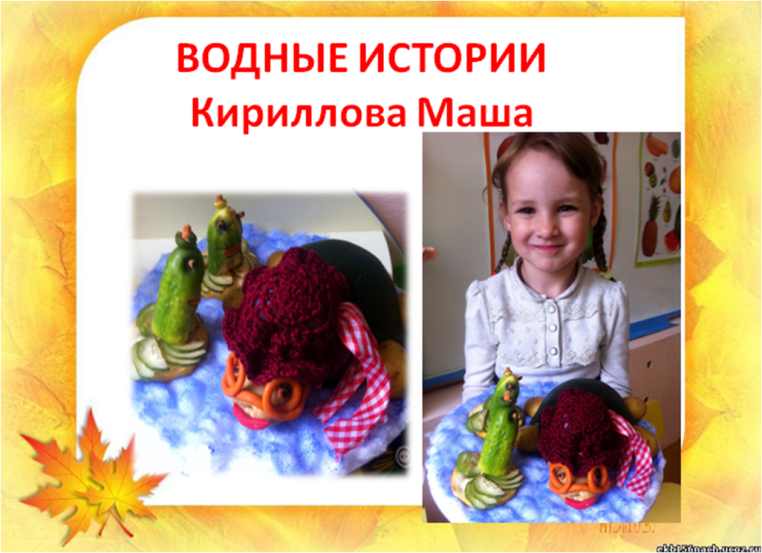 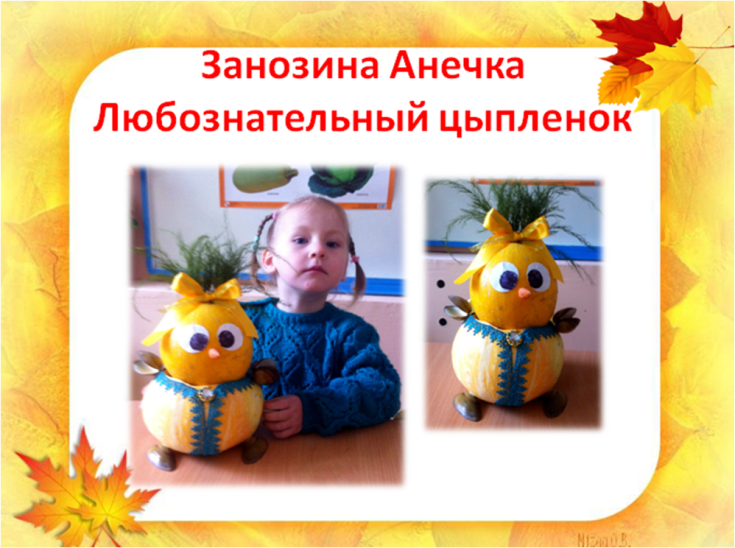 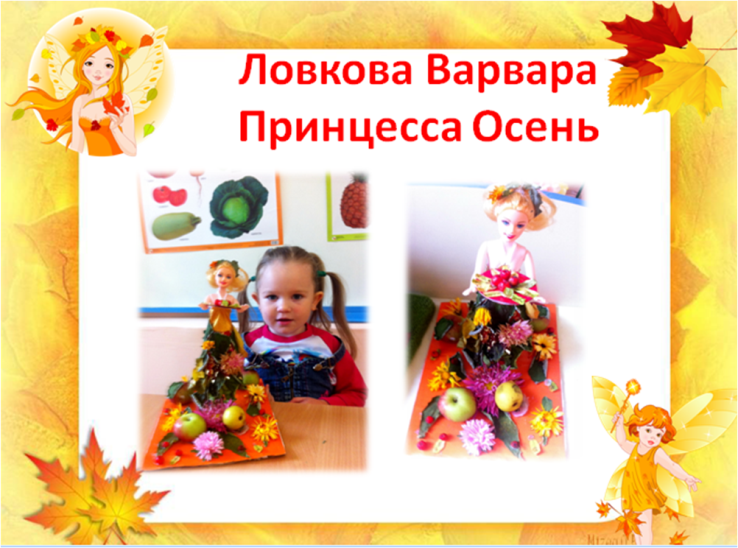 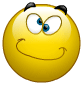 Красота во круг нас. Осень. Осеннее настроение – падают листья. Дары осени.
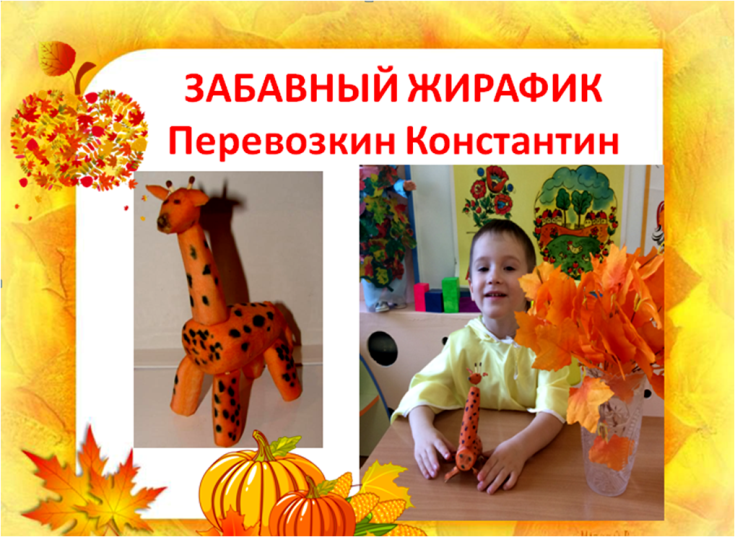 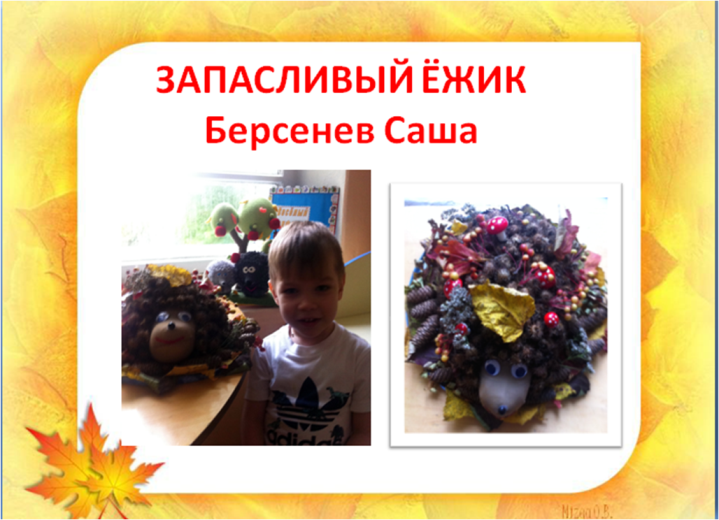 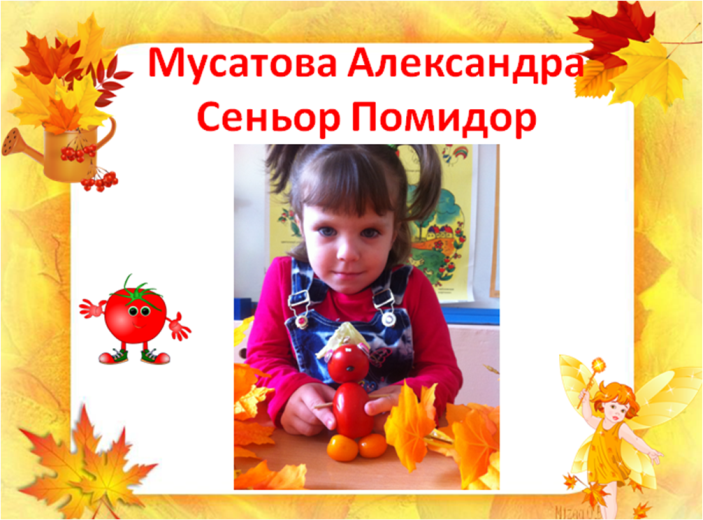 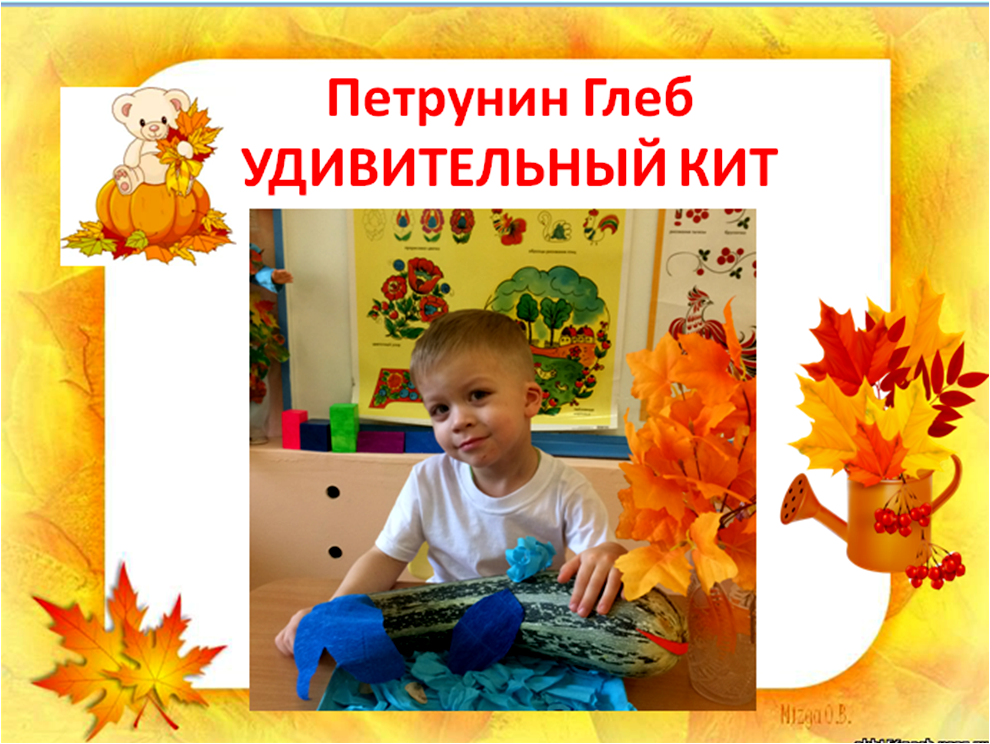 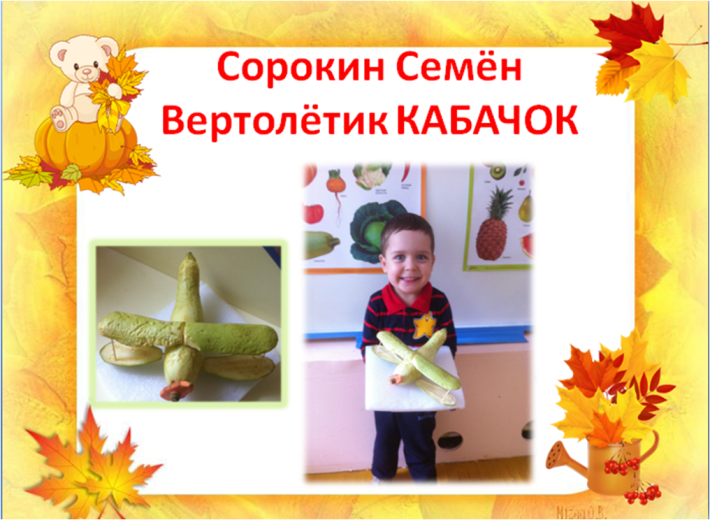 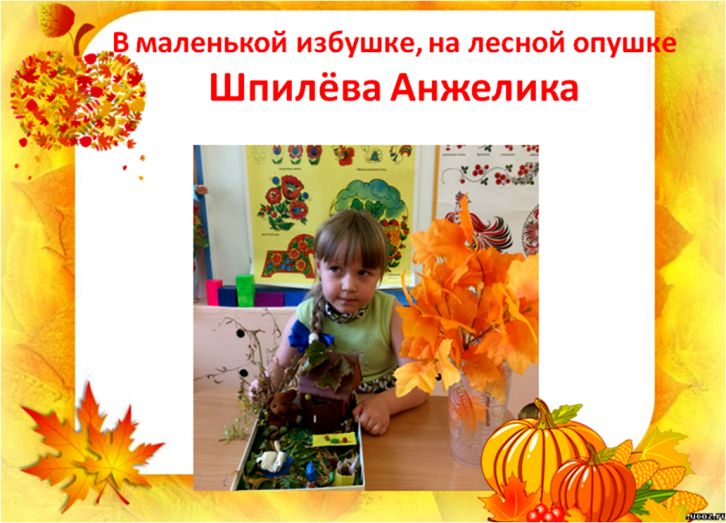 Все работы  приняли участие во
Всероссийском творческом конкурсе «Звезды образования» и получили заслуженные награды
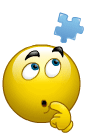 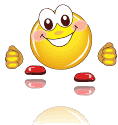 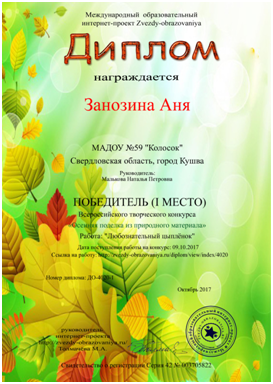 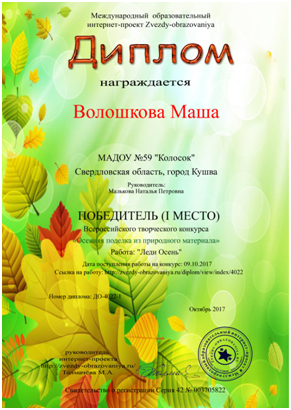 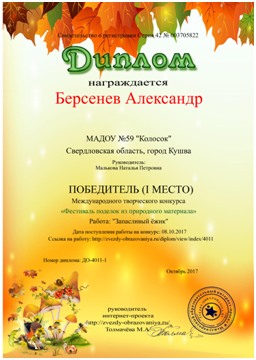 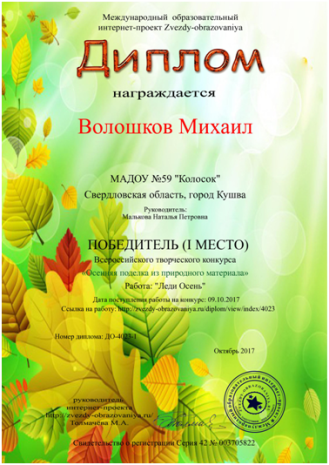 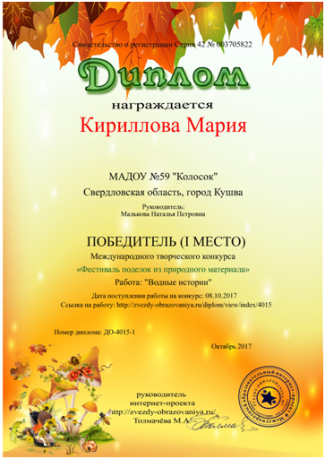 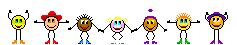 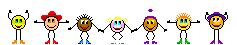 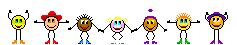 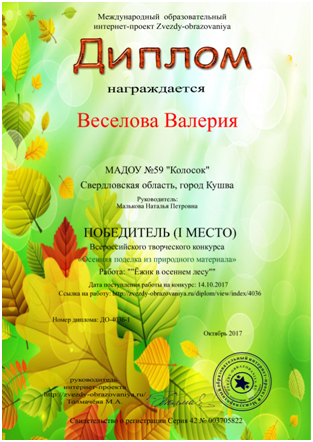 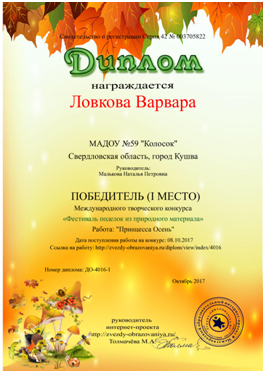 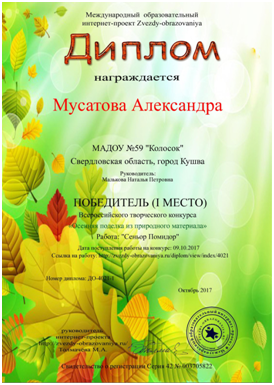 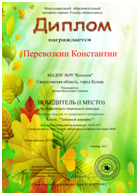 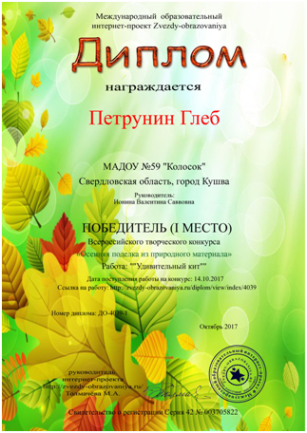 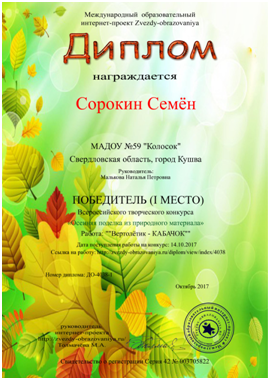 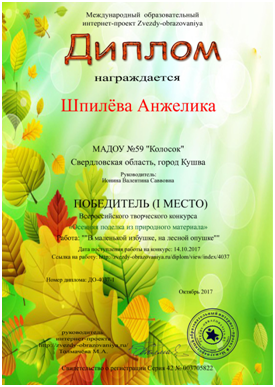 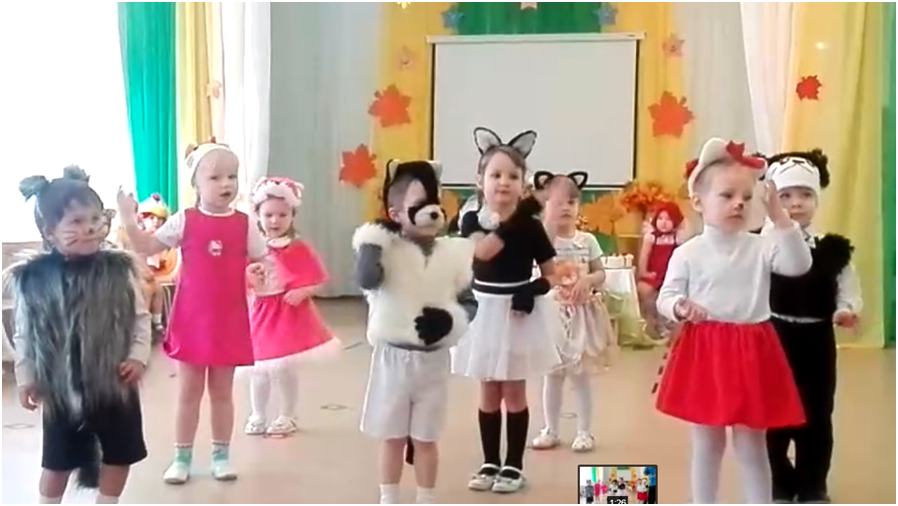 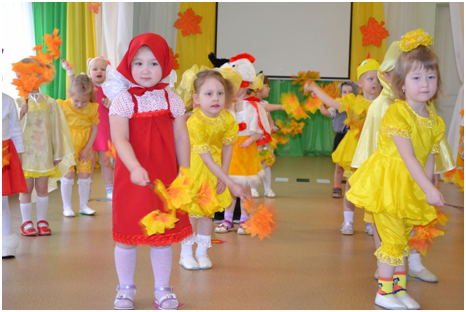 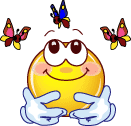 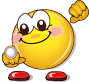 День рождение яркой осени
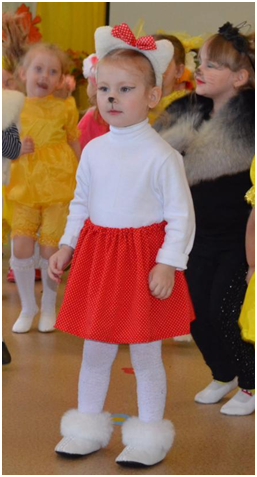 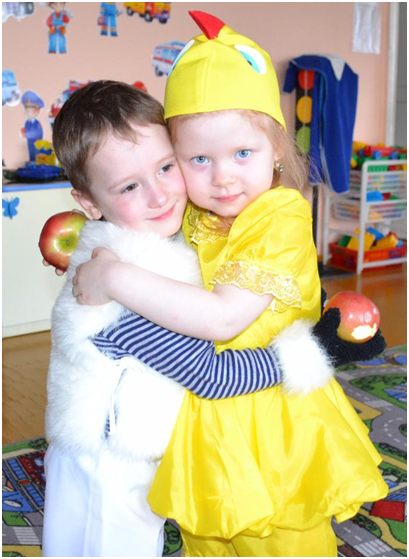 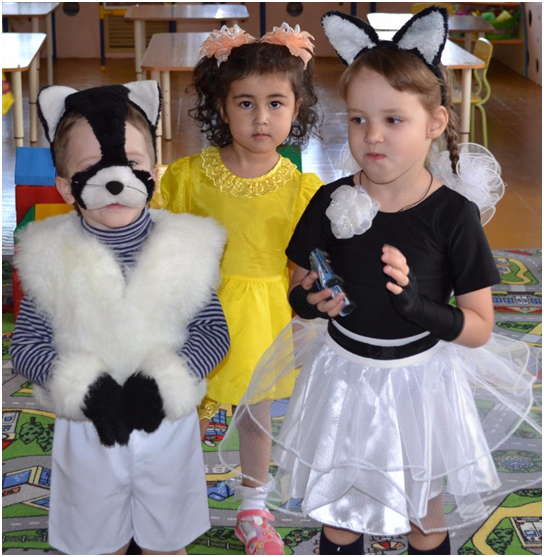 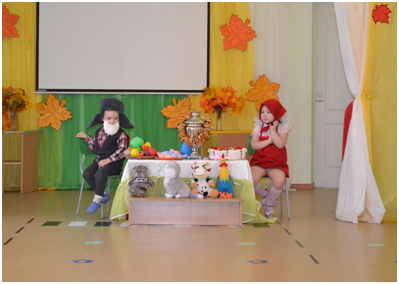 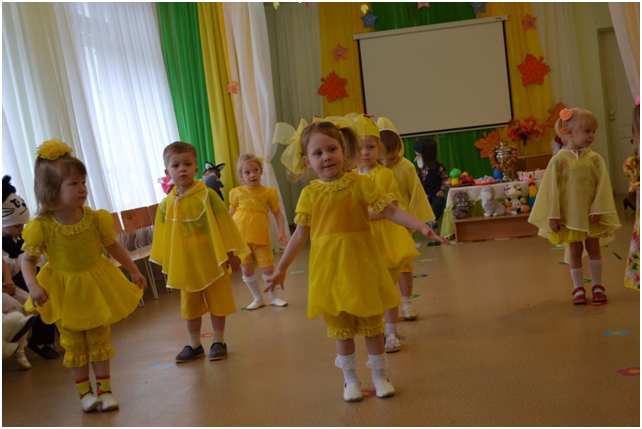 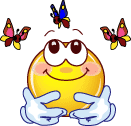 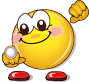 День рождение яркой осени
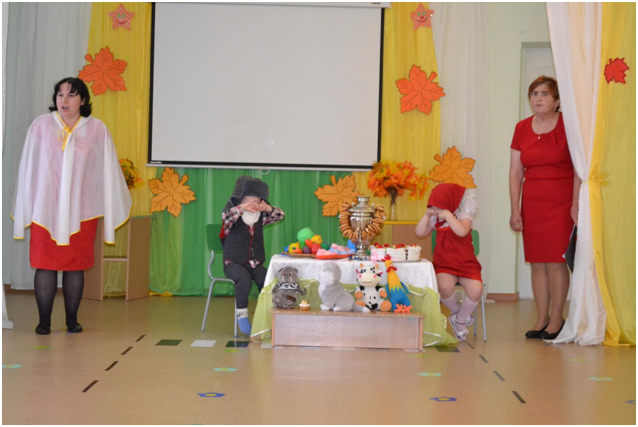 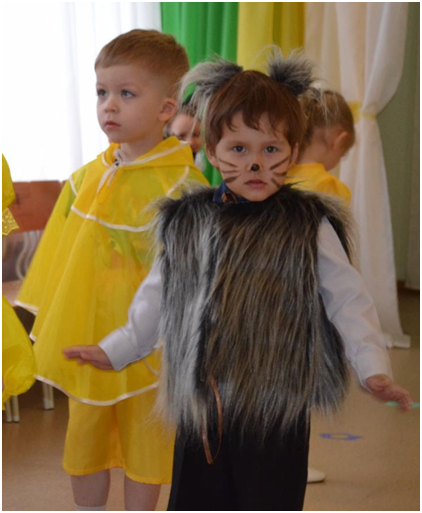 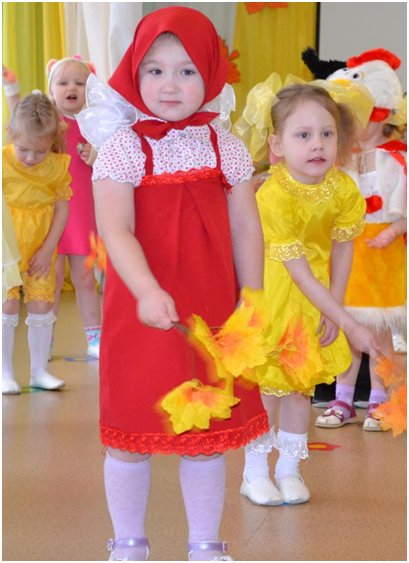 Подарок мамам ко ДНЮ МАТЕРИ
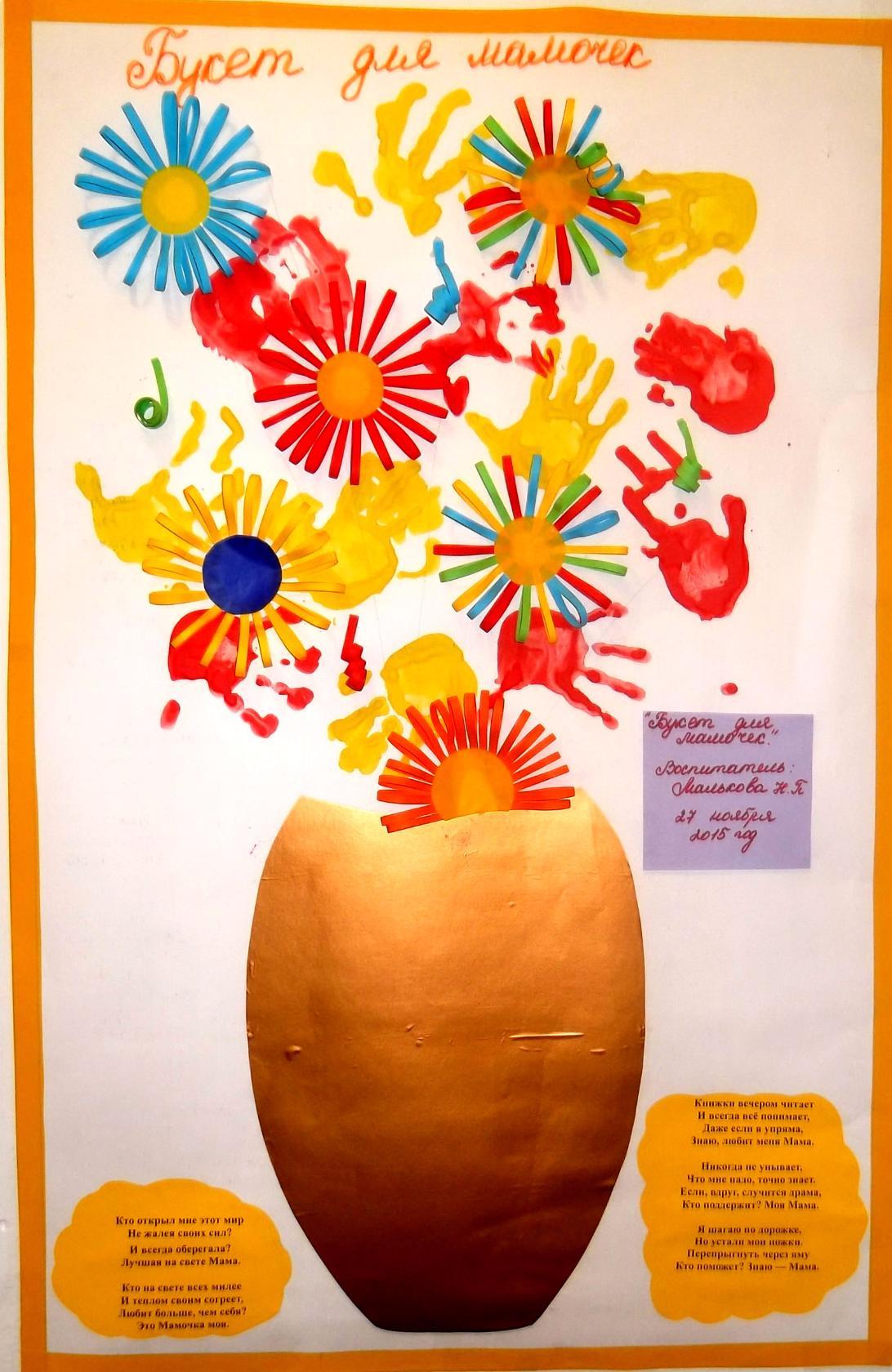 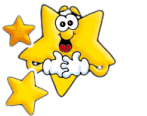 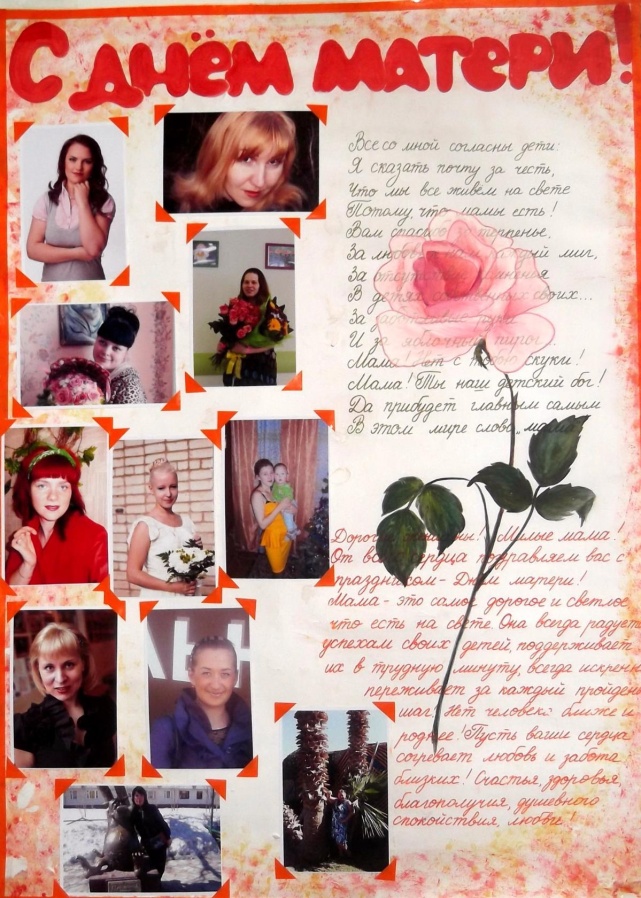 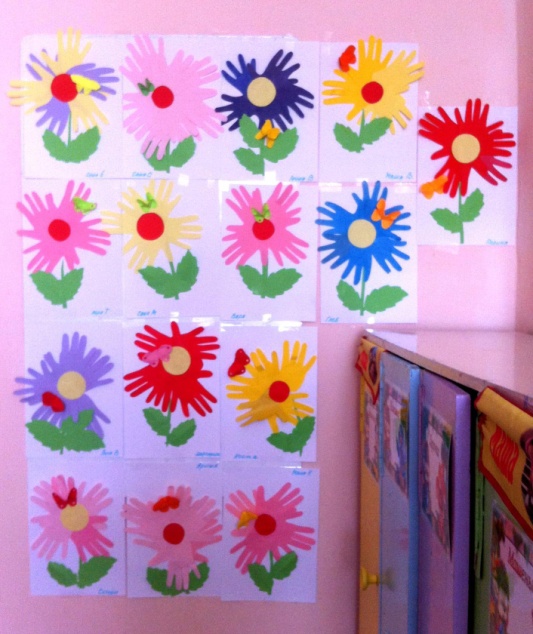 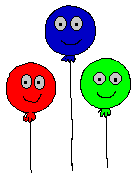 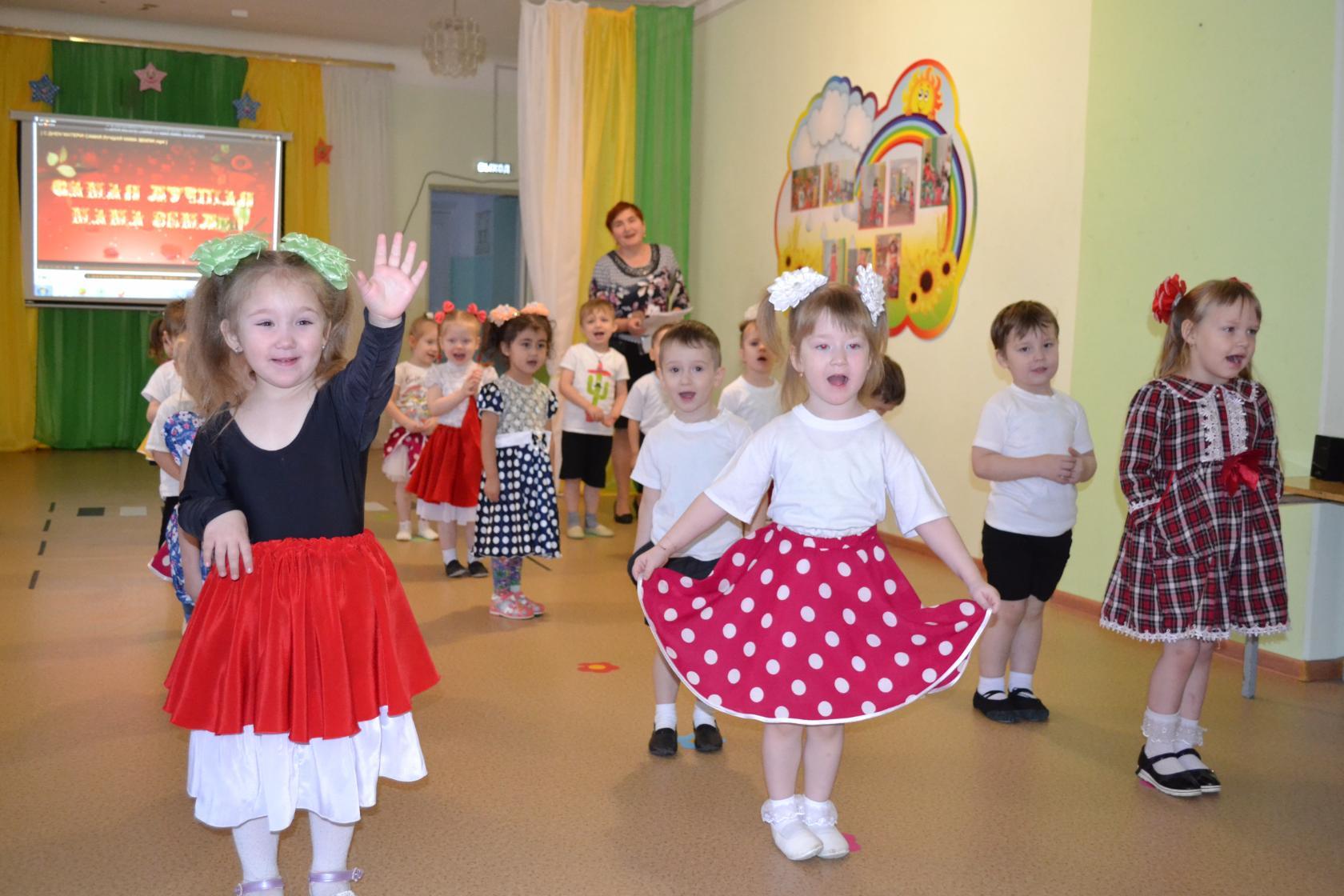 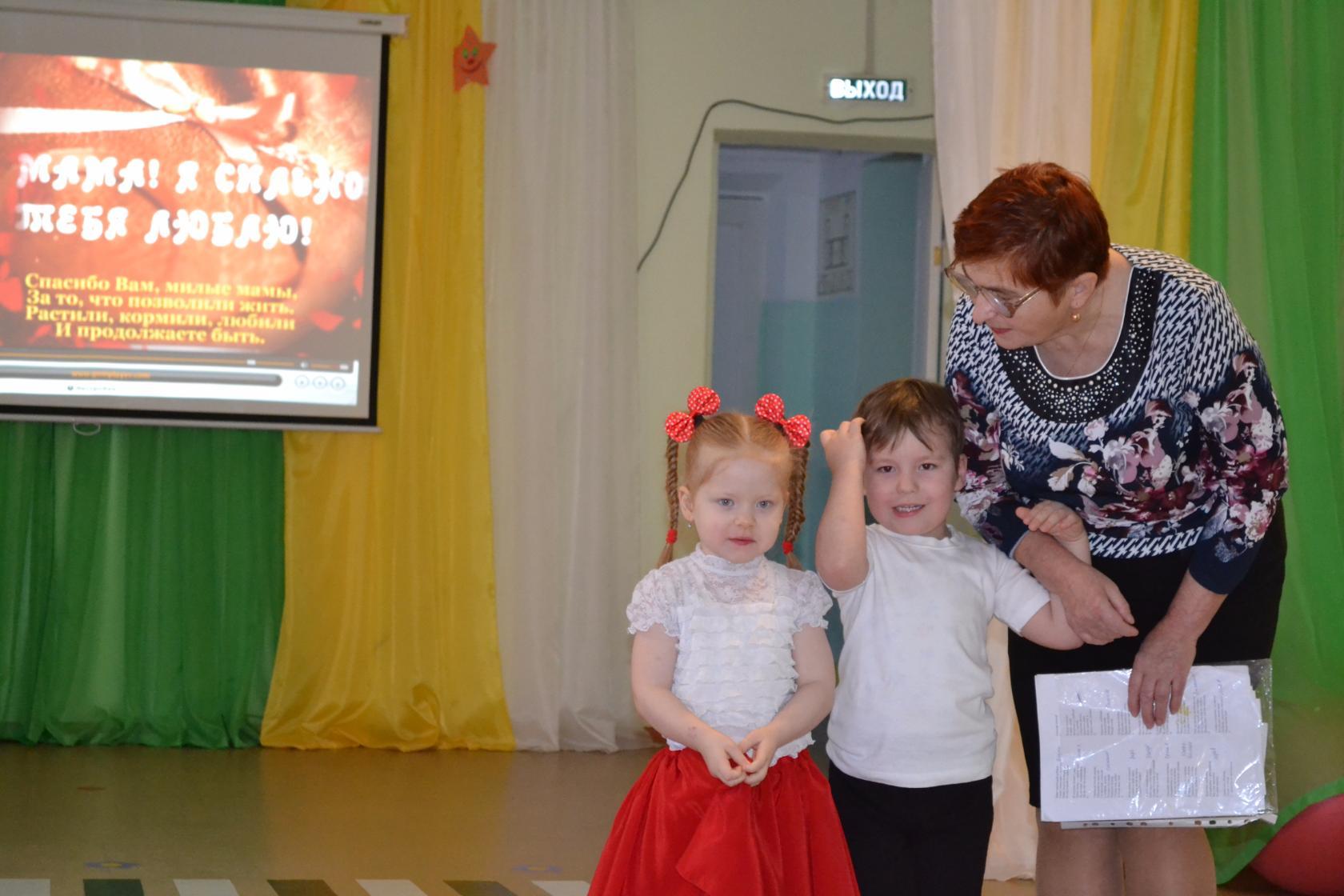 Концерт «Спасибо мама что ты со мною…»
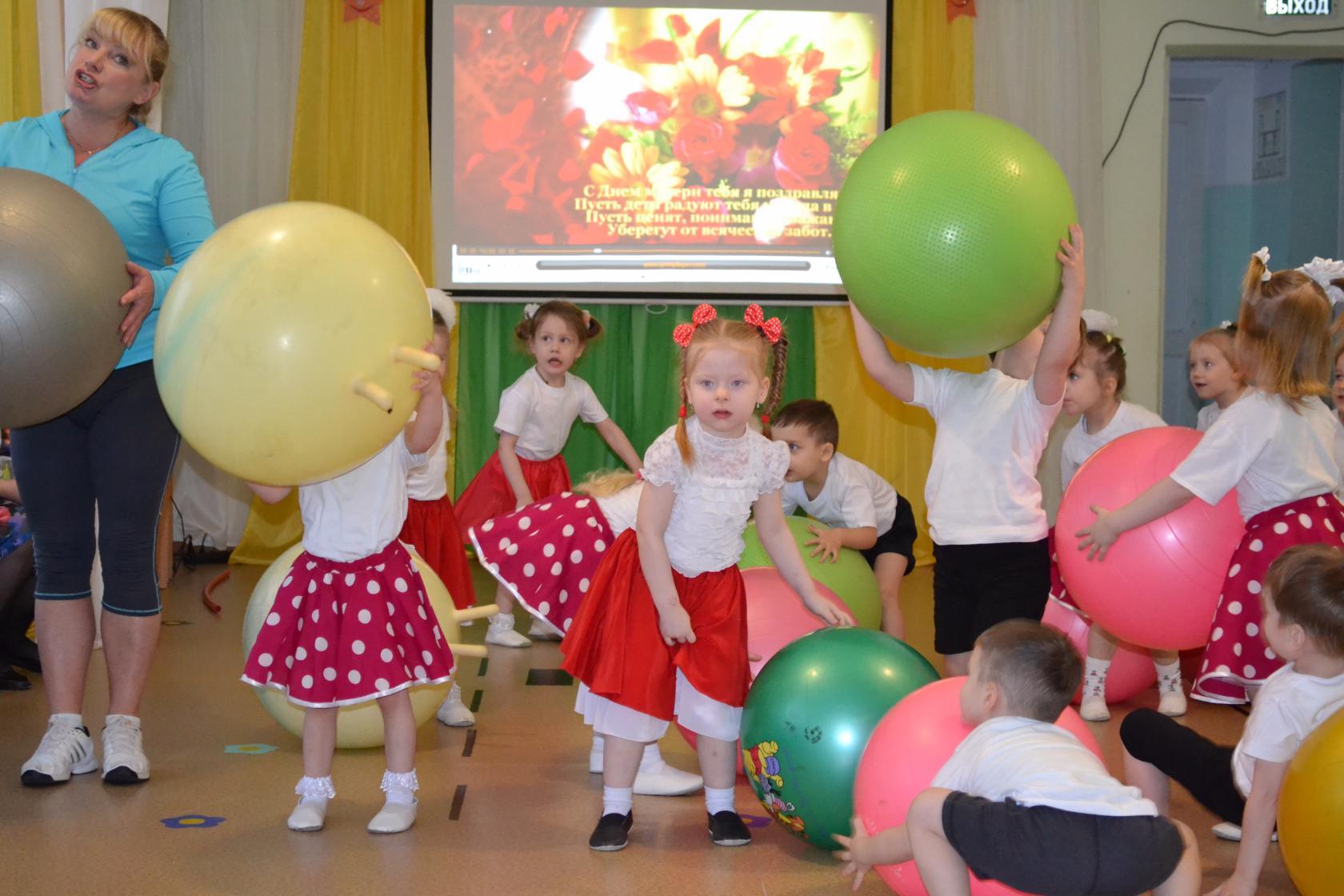 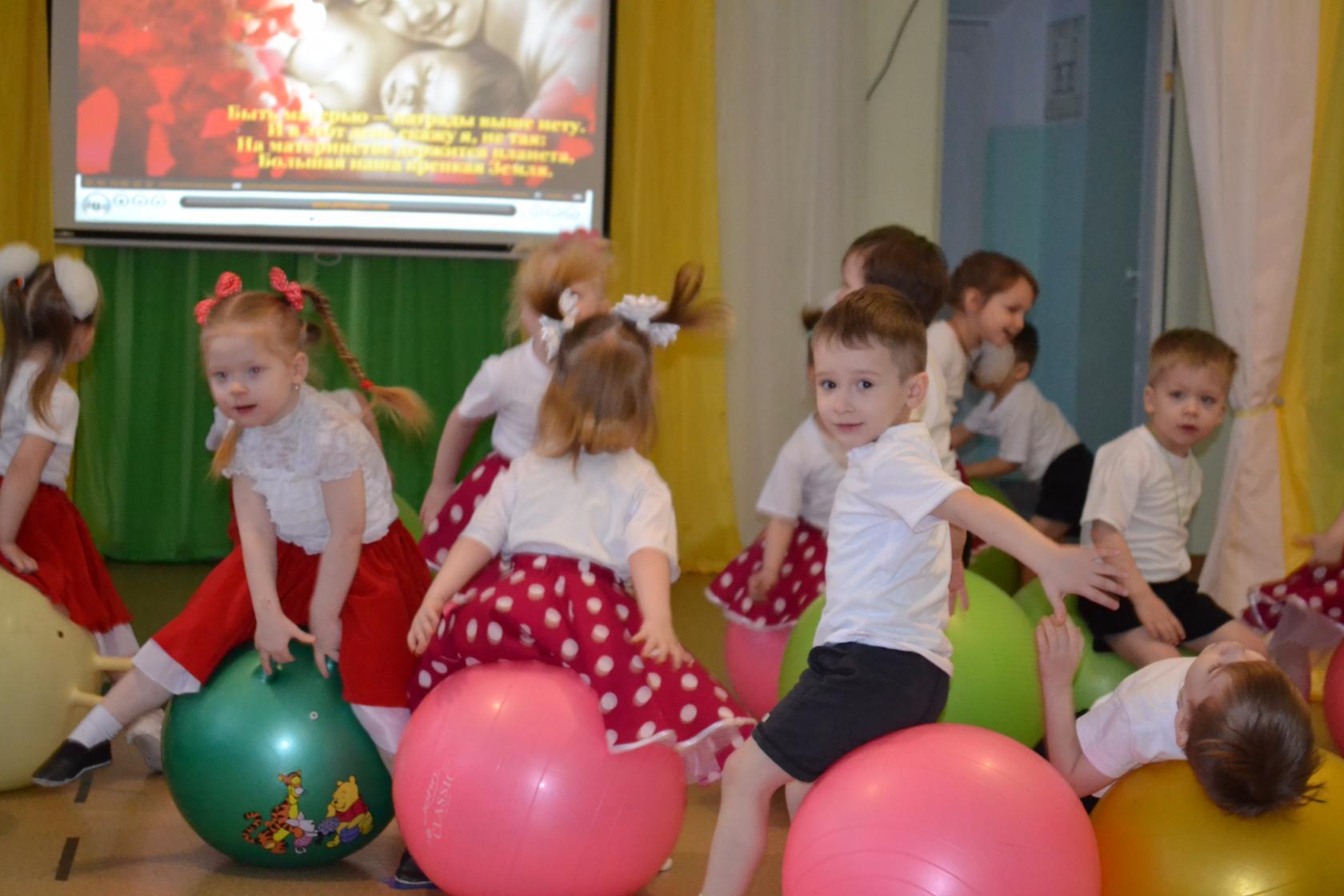 Неделя безопасности
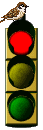 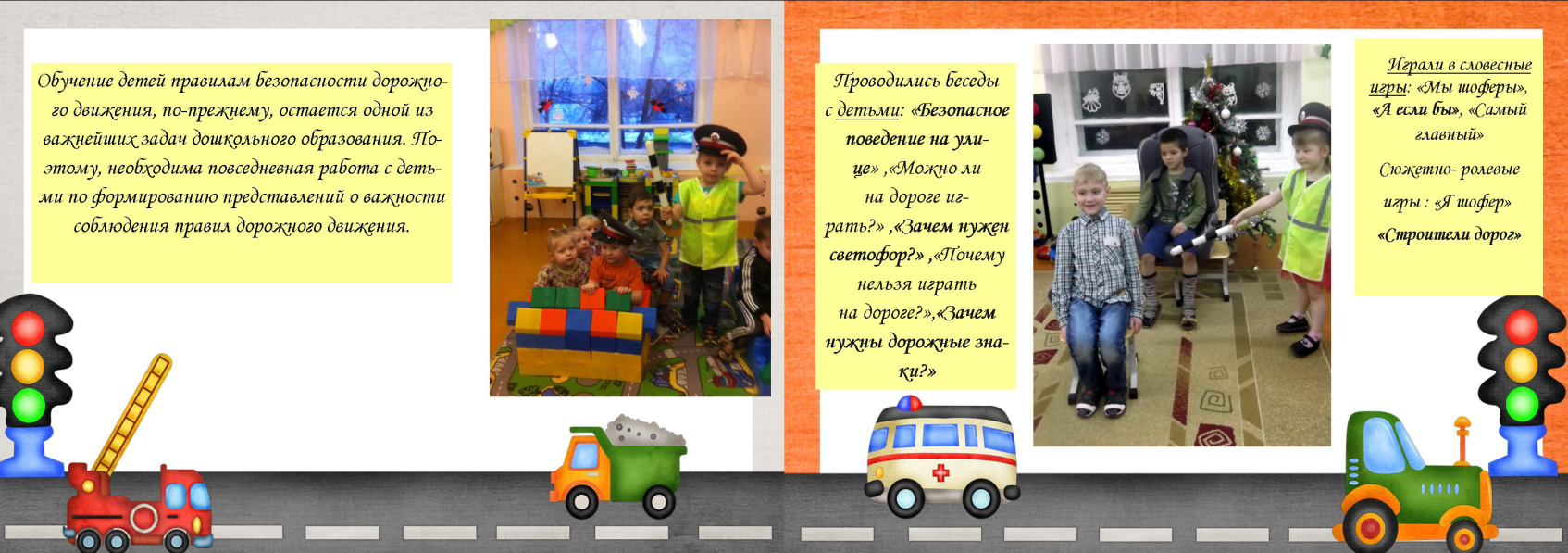 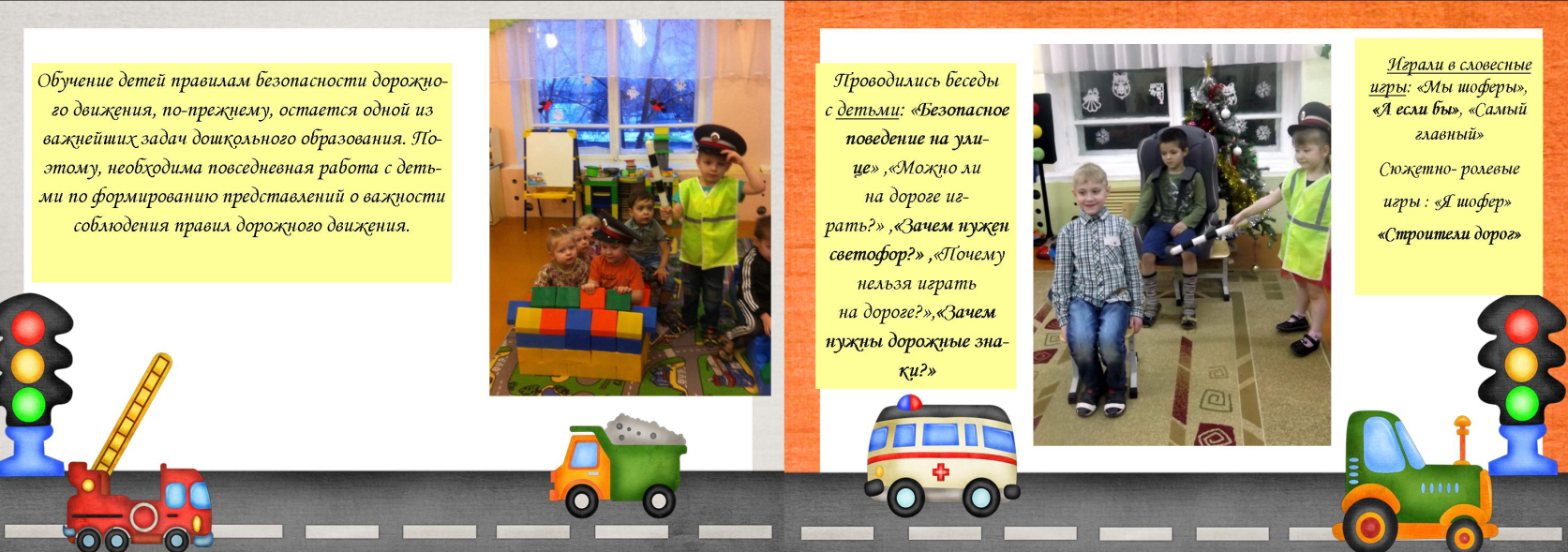 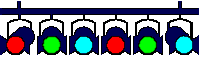 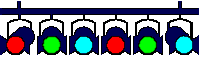 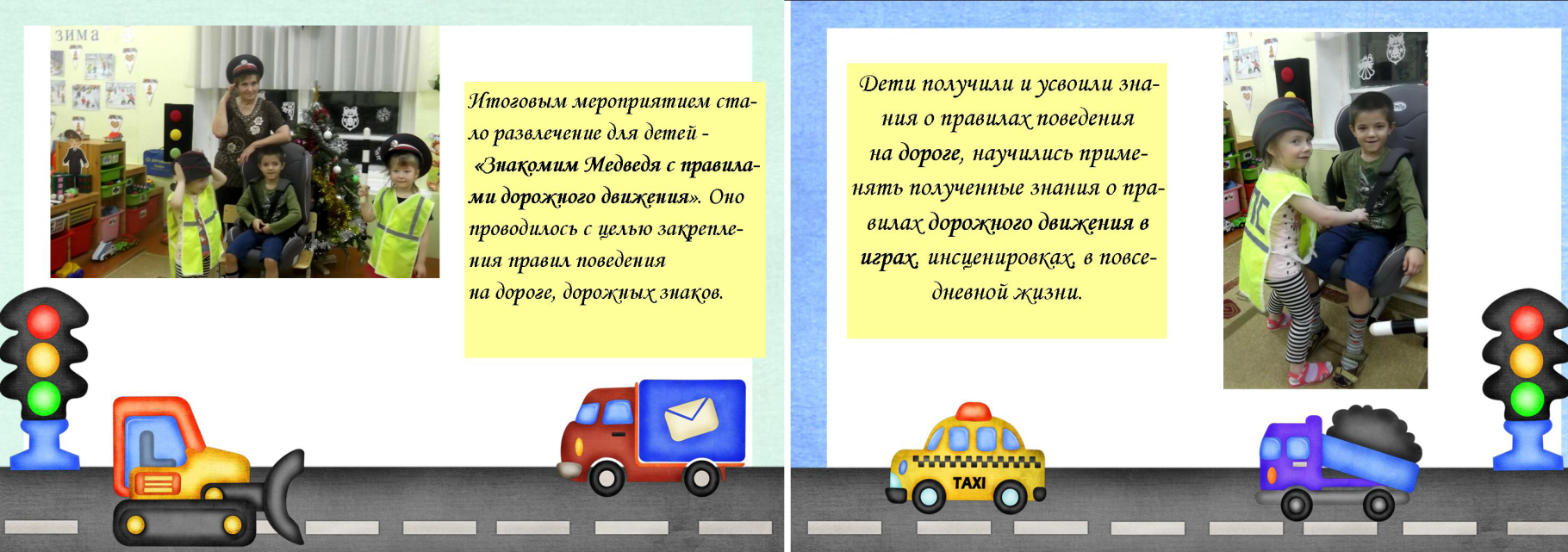 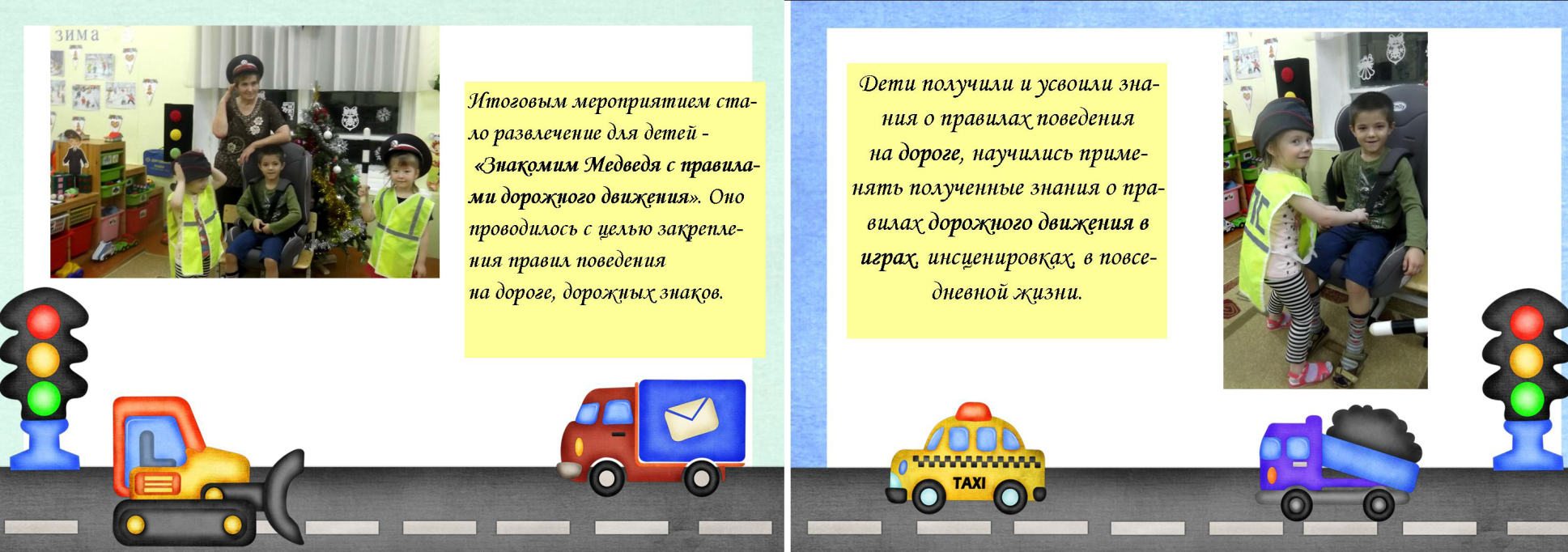 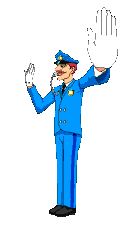 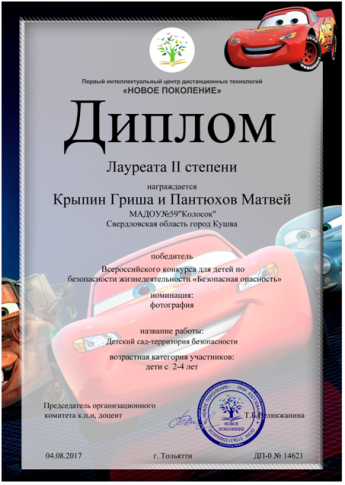 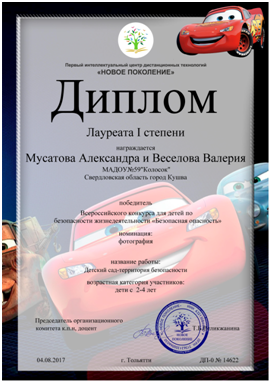 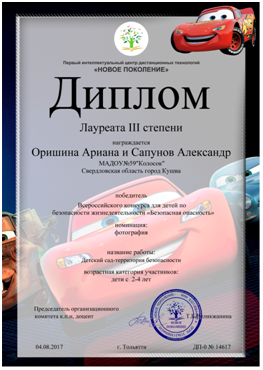 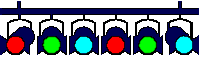 Мы приняли участие во всероссийском конкурсе для детей по безопасности жизнедеятельности «БЕЗОПАСНАЯ ОПАСНОСТЬ» первого интеллектуального центра дистанционных технологий «Новое поколение» В номинации фотография.
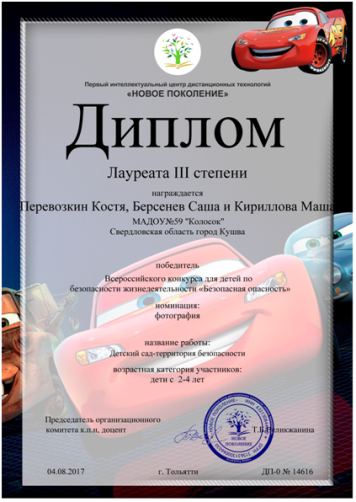 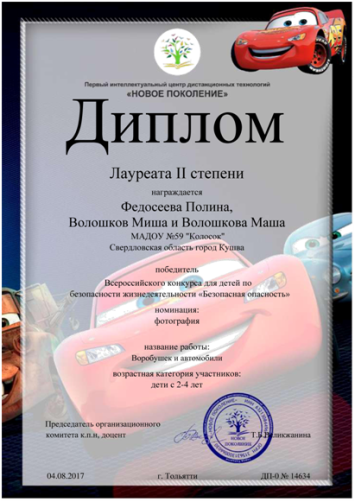 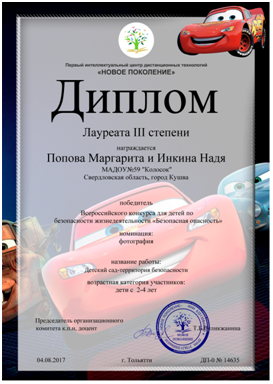 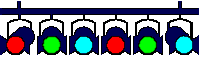 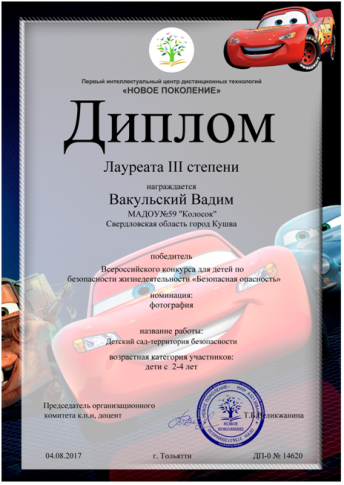 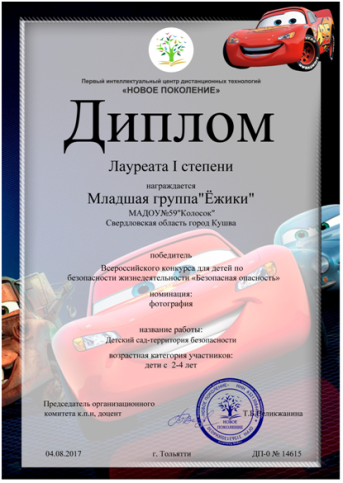 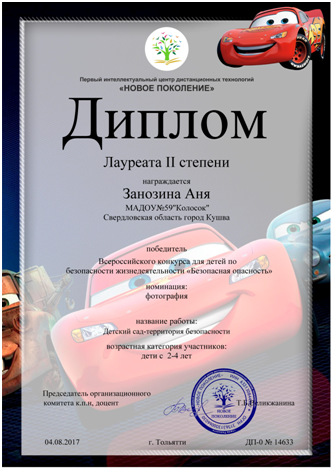 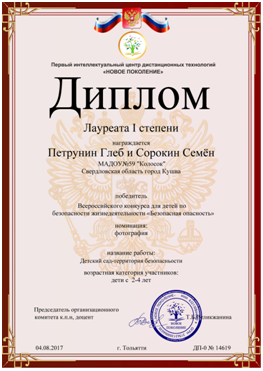 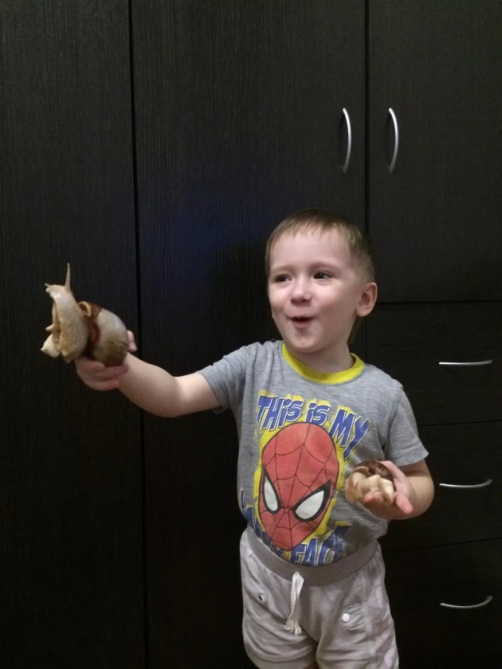 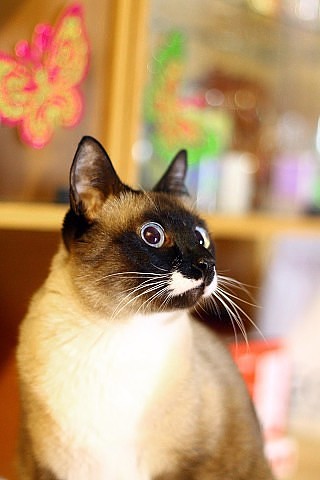 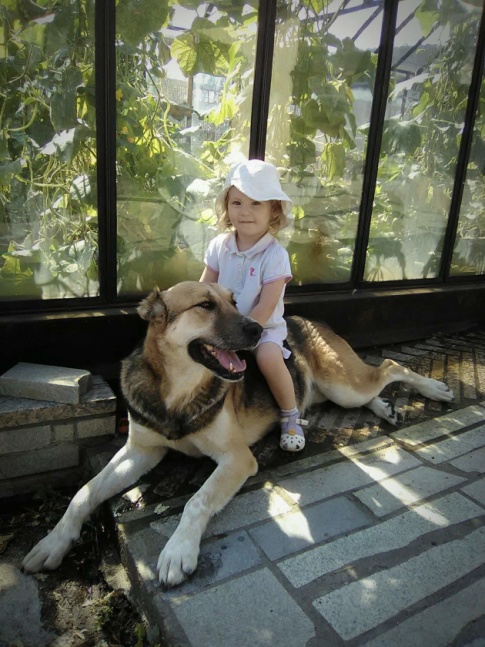 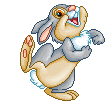 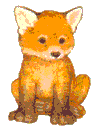 Проект «Домашние любимцы»
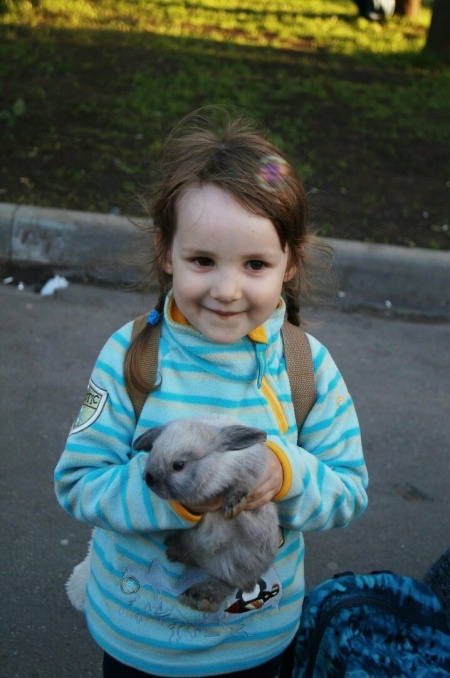 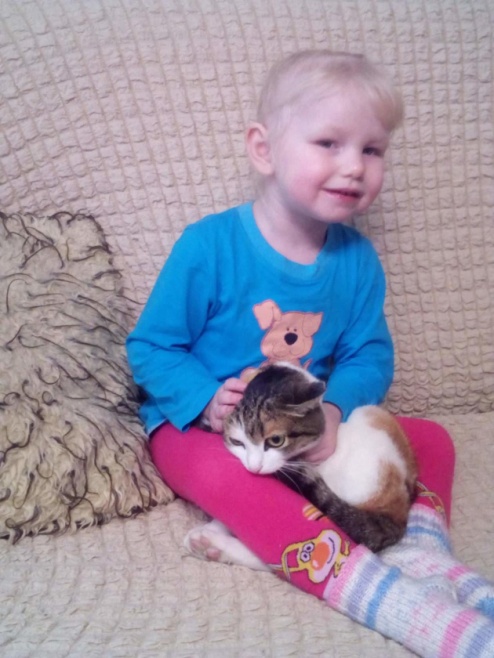 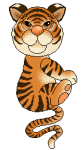 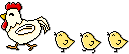 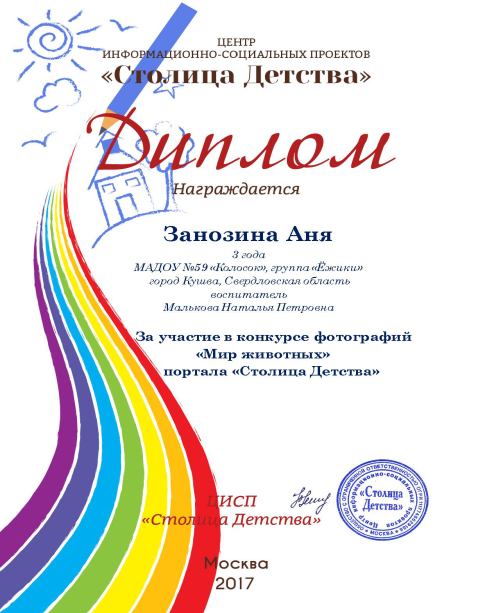 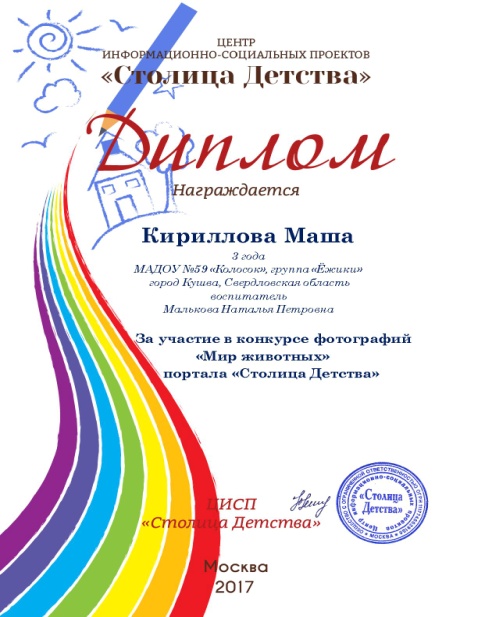 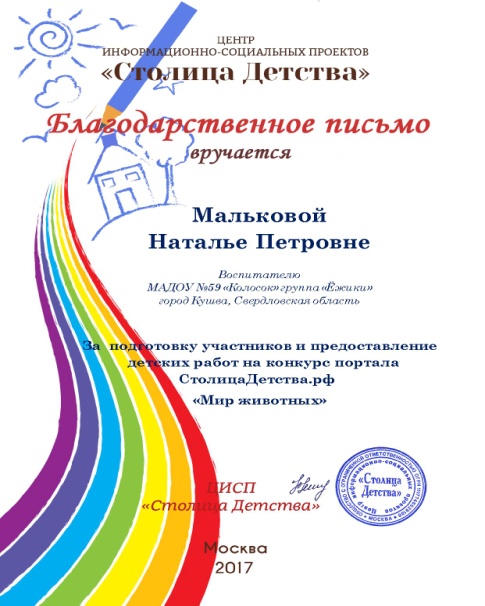 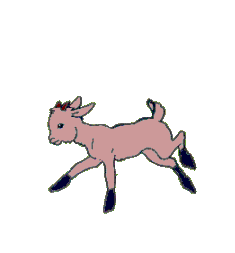 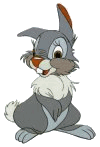 Проект «Домашние любимцы»
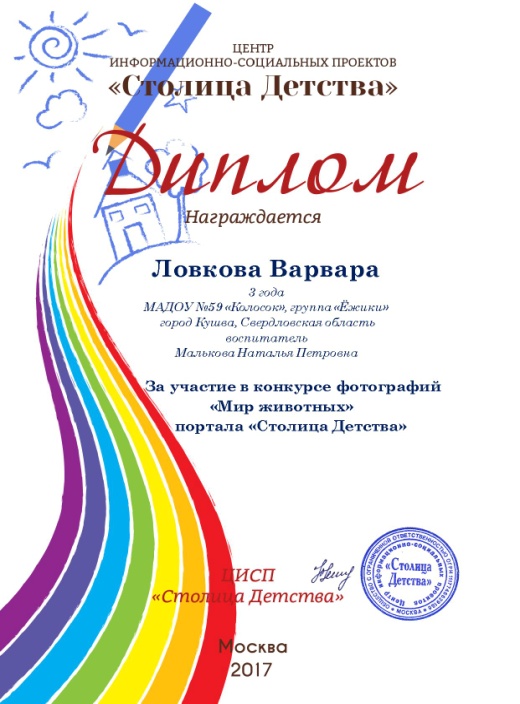 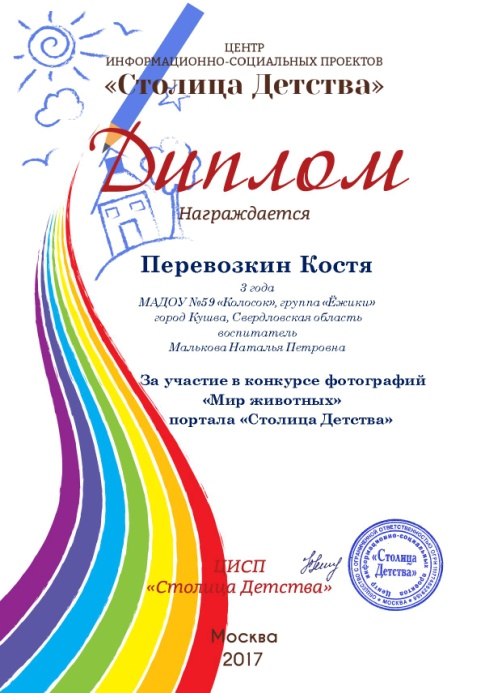 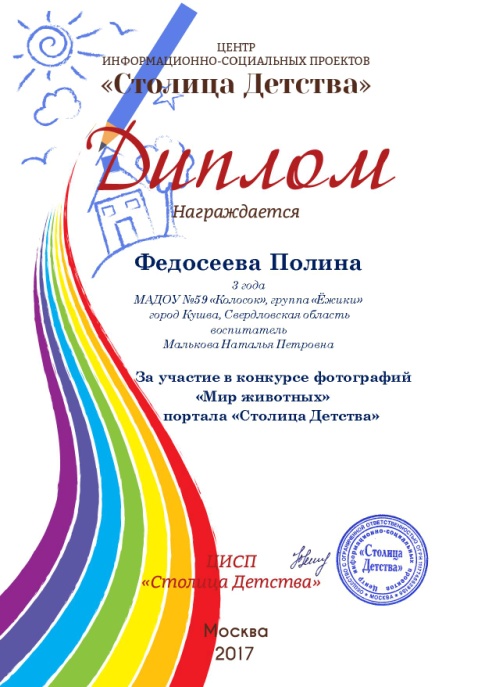 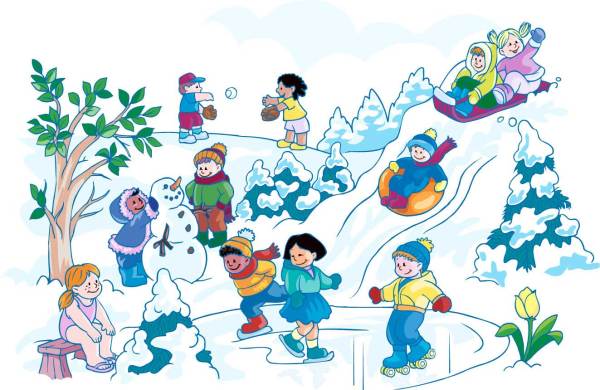 ЗИМА
Проект «Что за прелесть эти сказки»
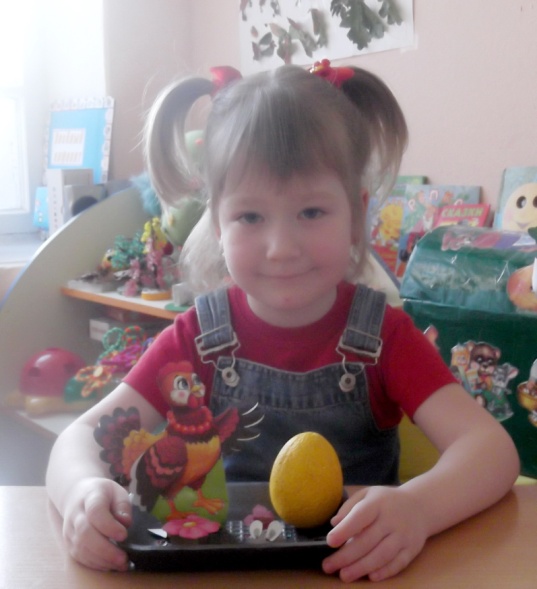 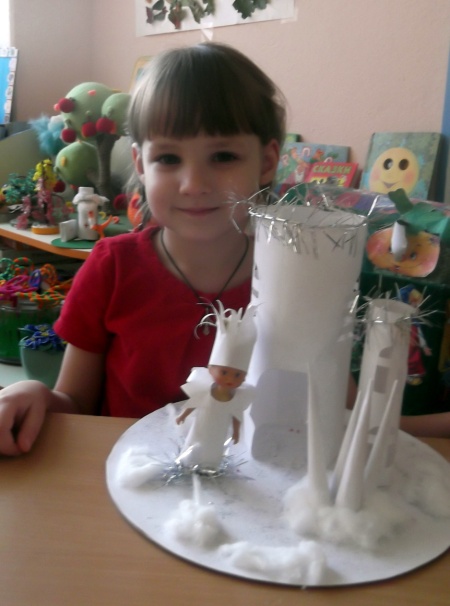 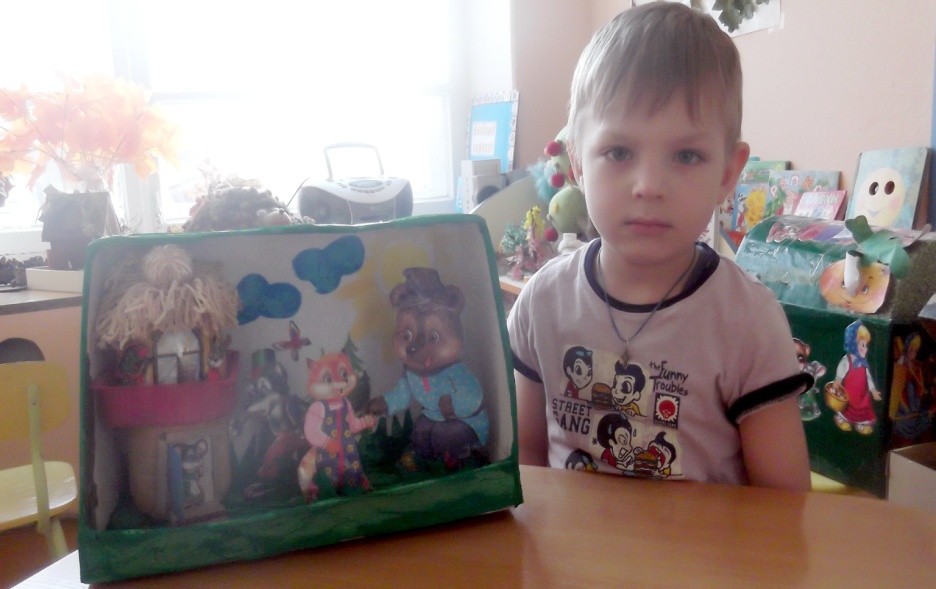 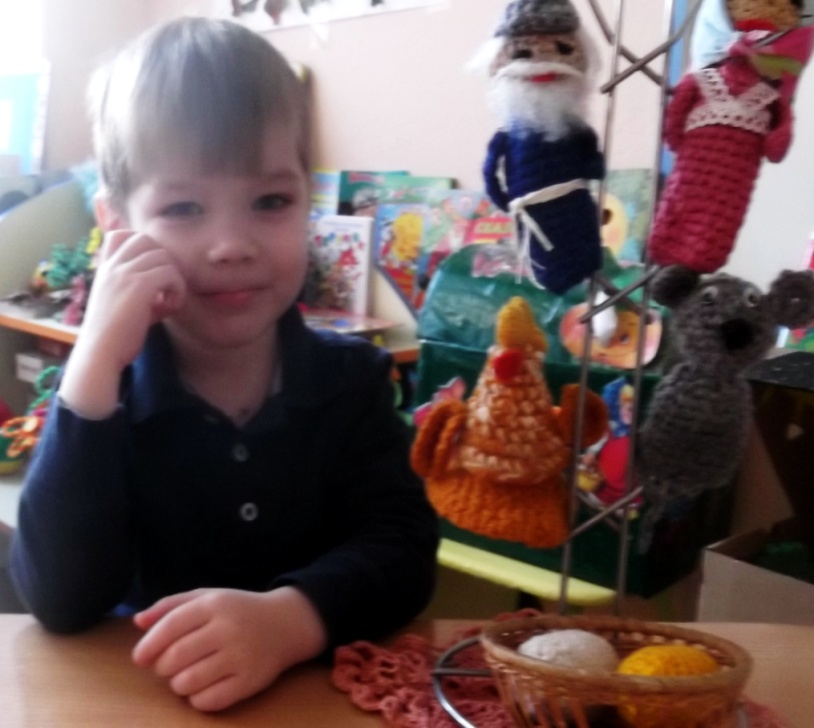 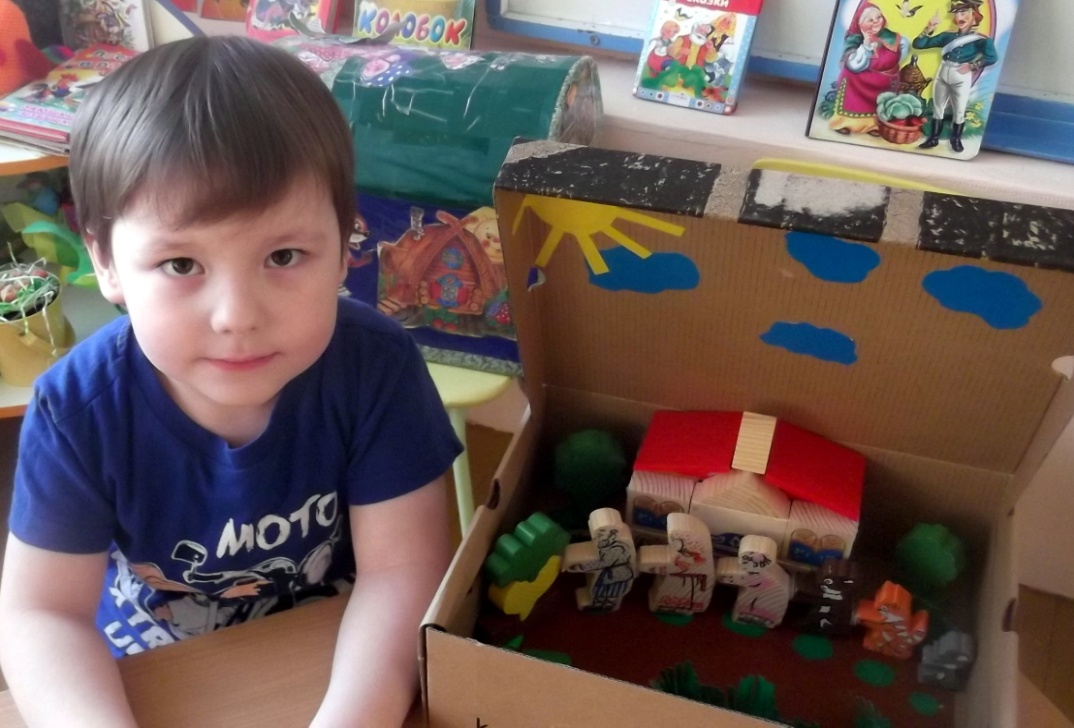 Проект «Что за прелесть эти сказки»
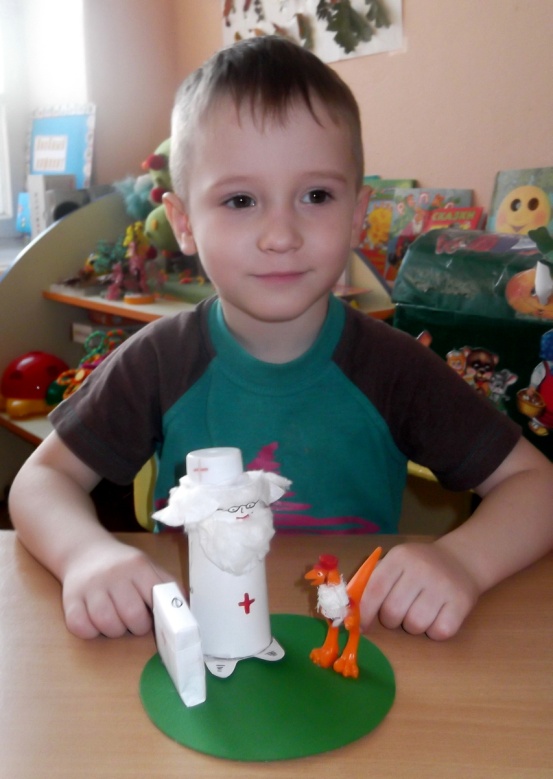 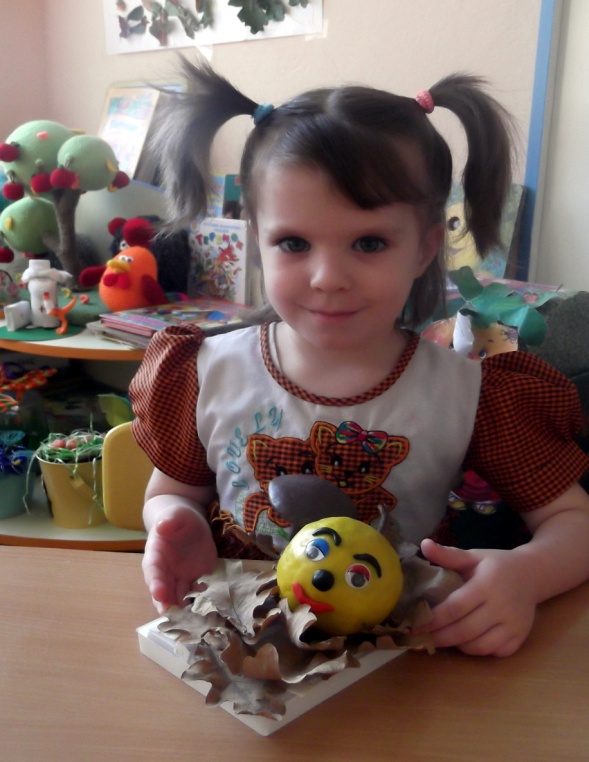 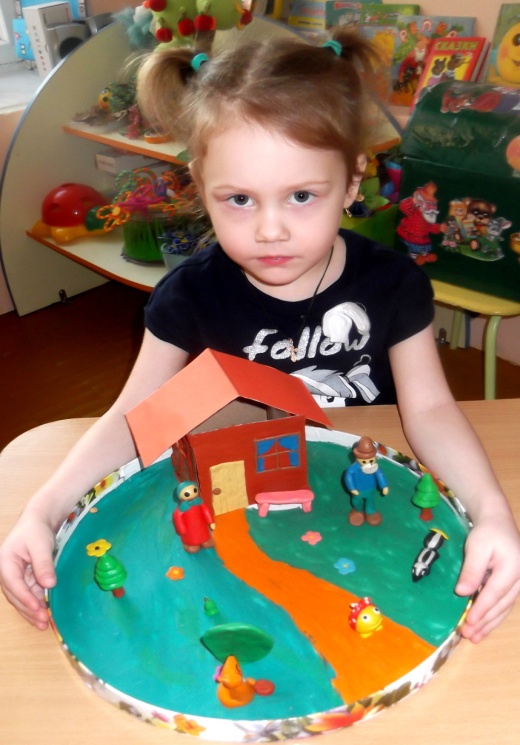 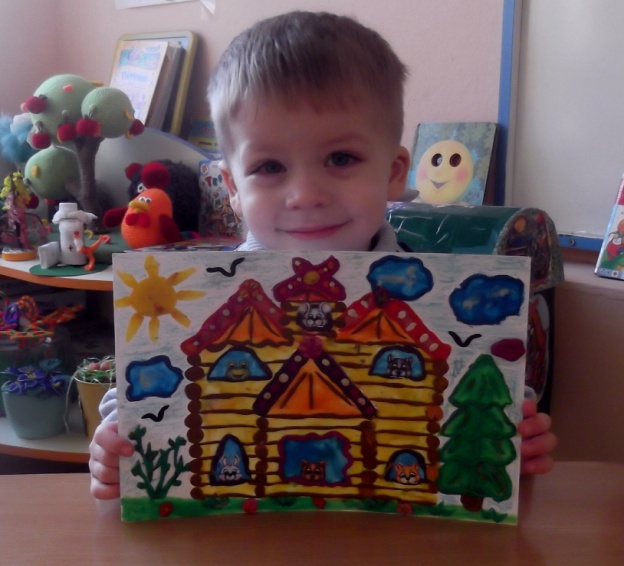 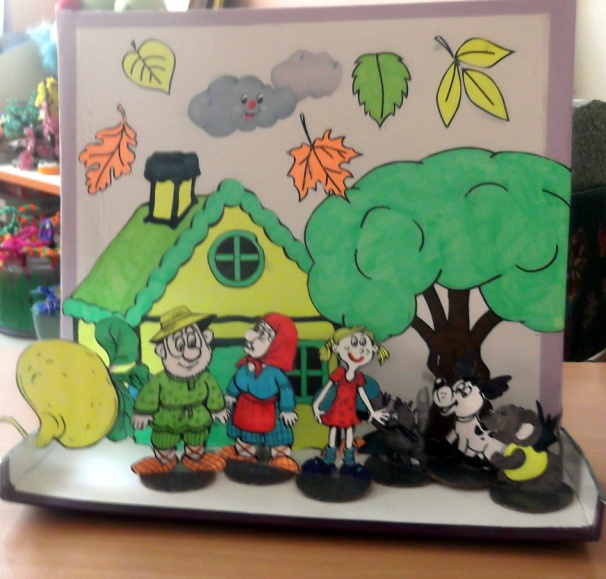 Проект «Что за прелесть эти сказки»
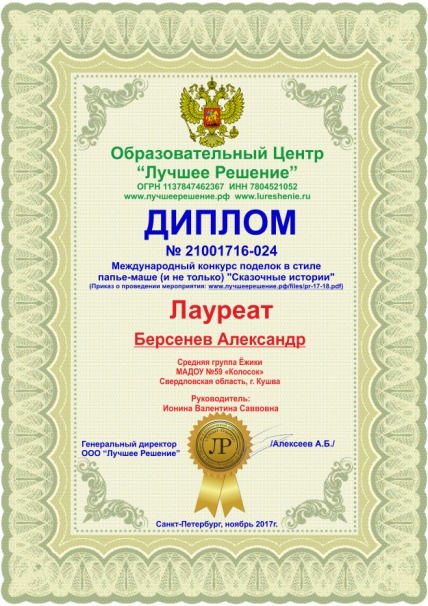 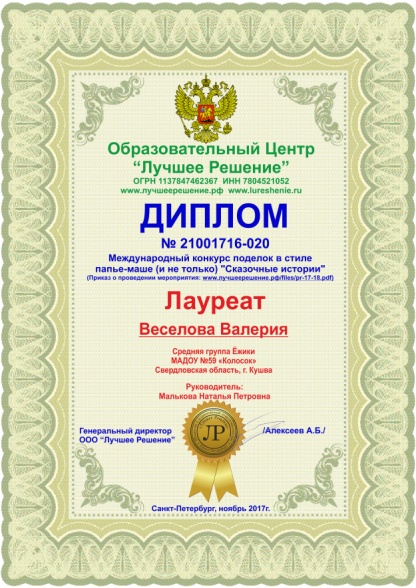 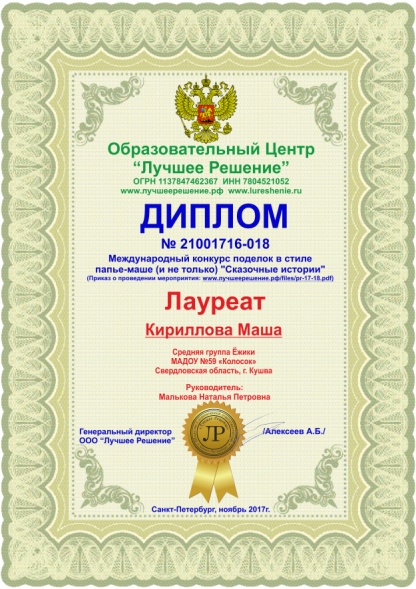 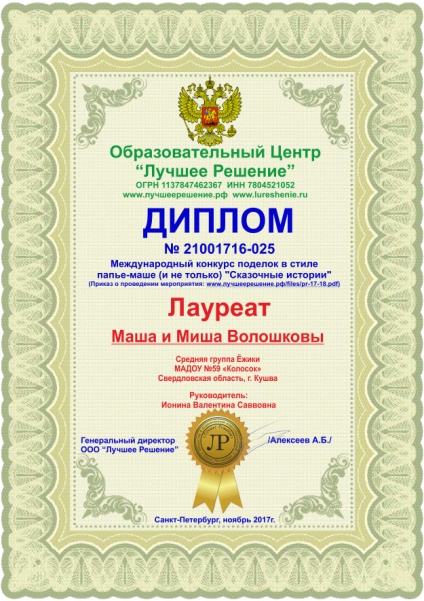 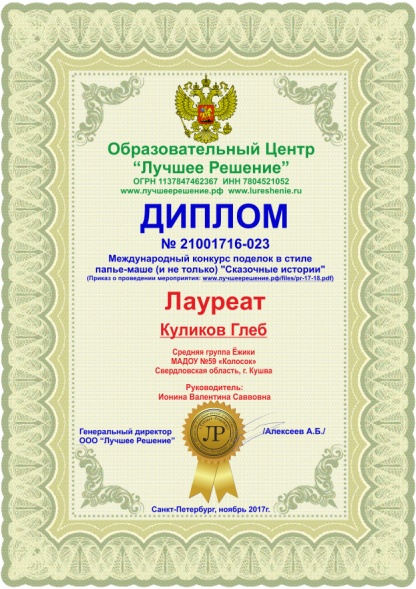 Дипломы лауреатов международного конкурса поделок в стиле папье-маше (и  не только) «Сказочные истории»
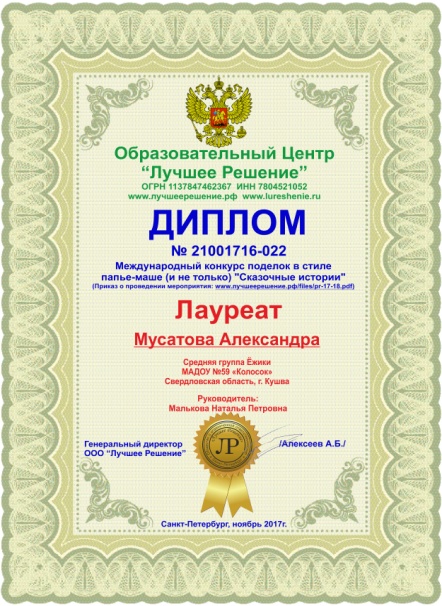 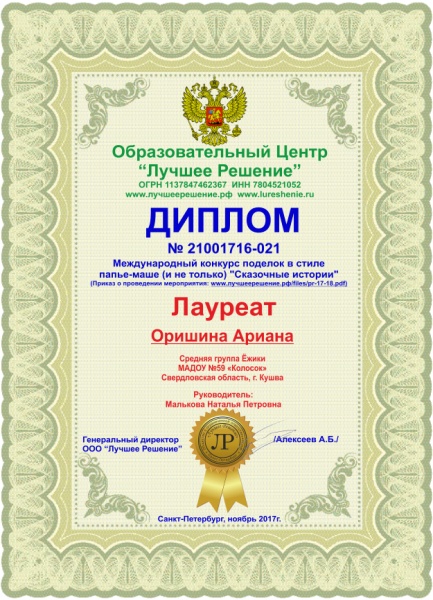 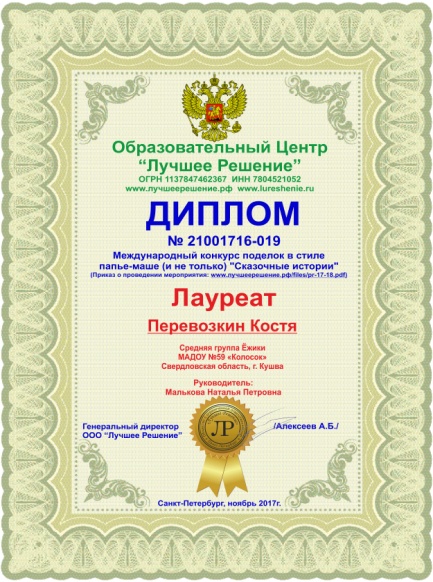 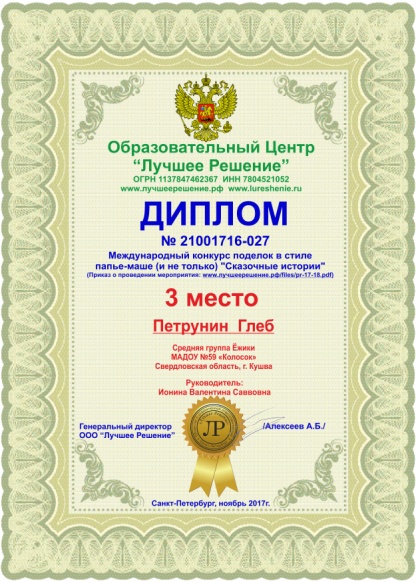 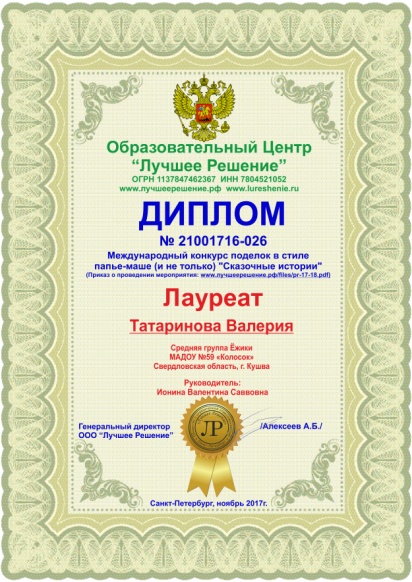 Новогодний карнавал
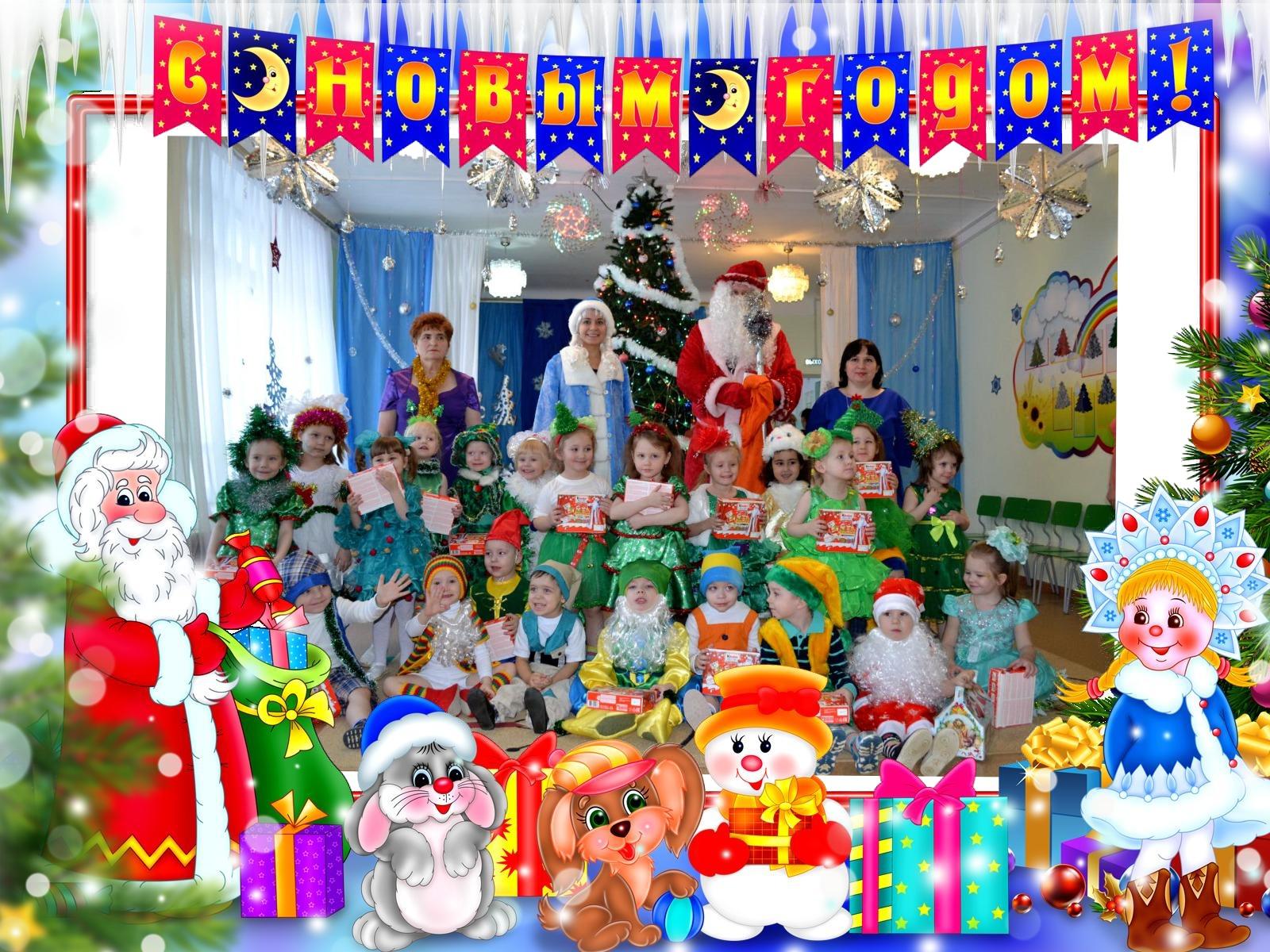 Новогодний карнавал
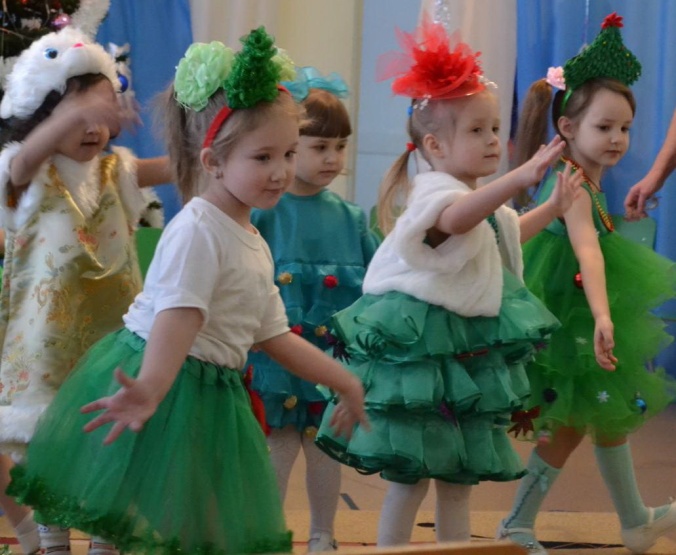 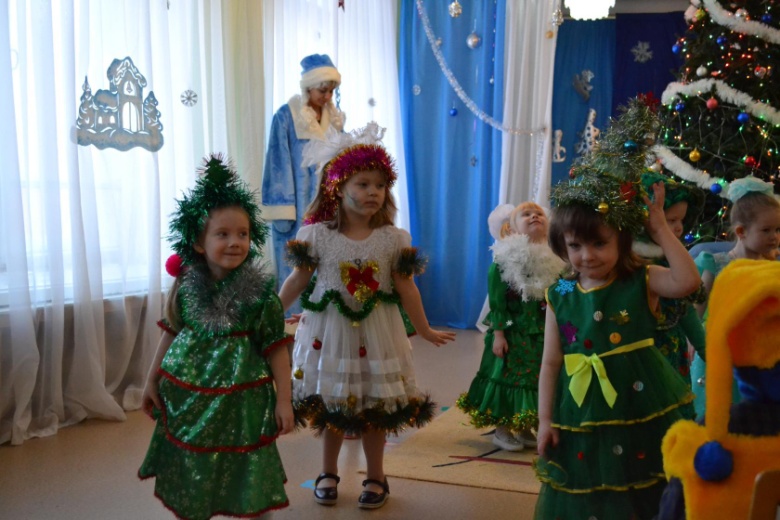 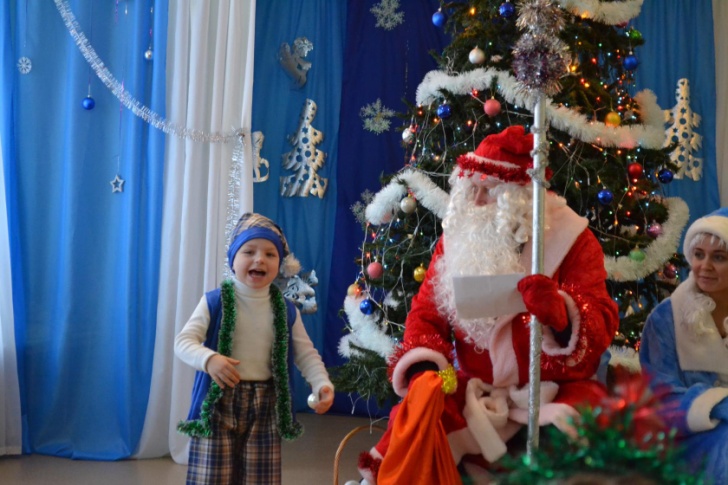 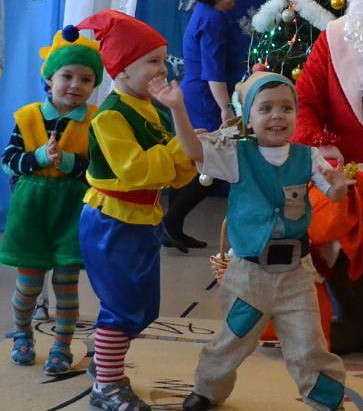 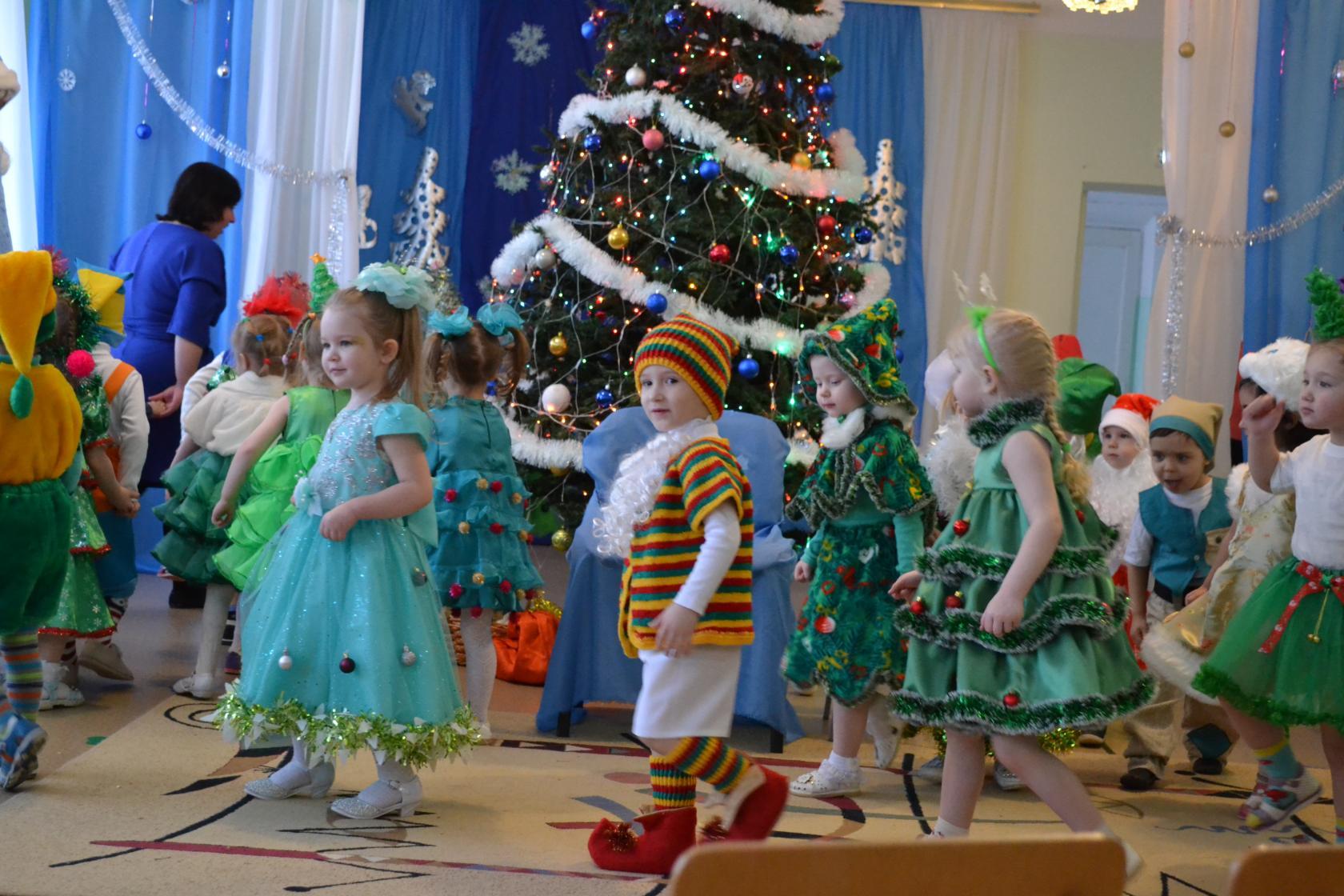 Мастерская Дедушки Мороза
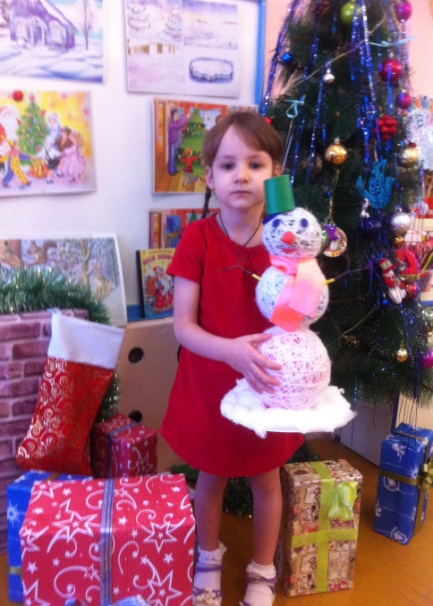 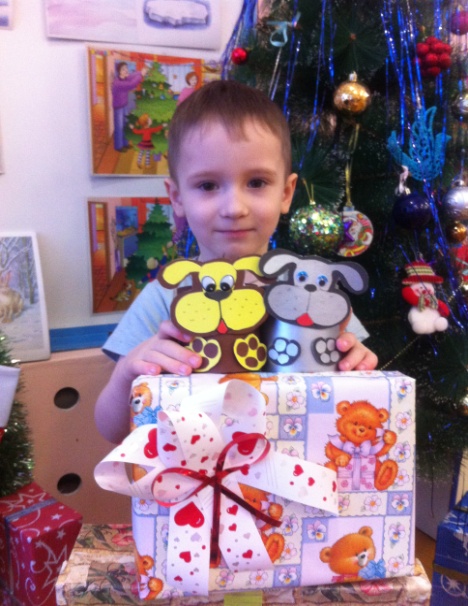 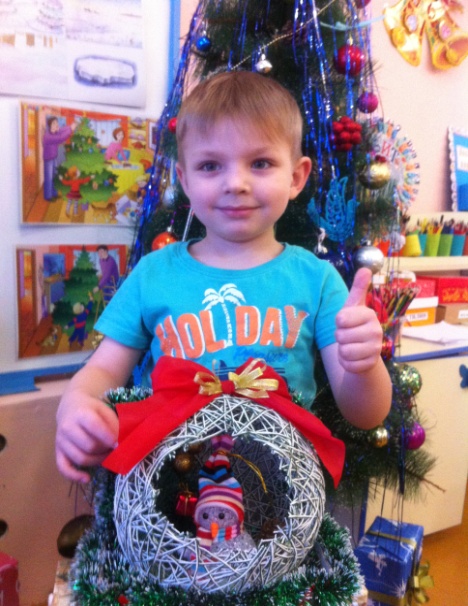 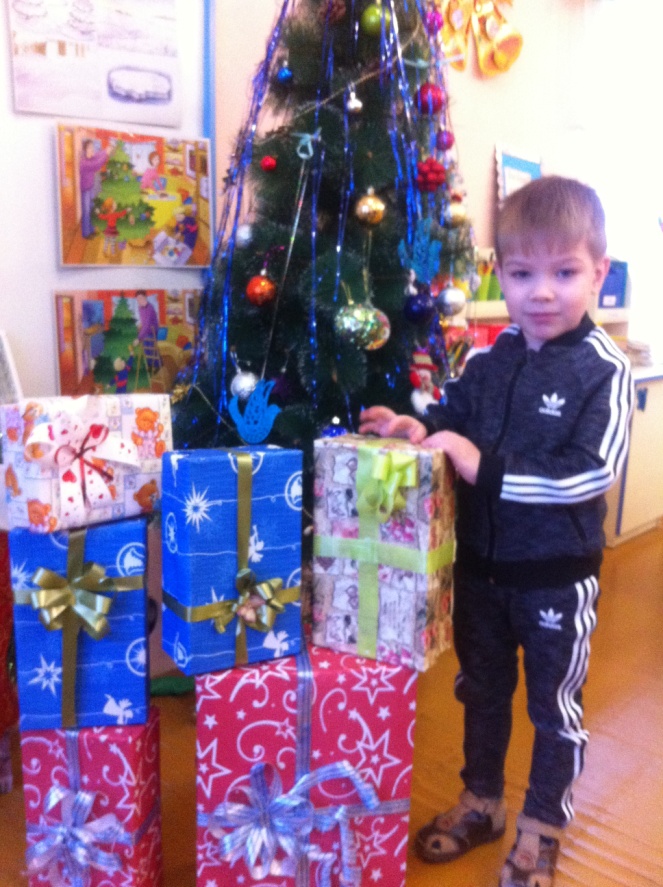 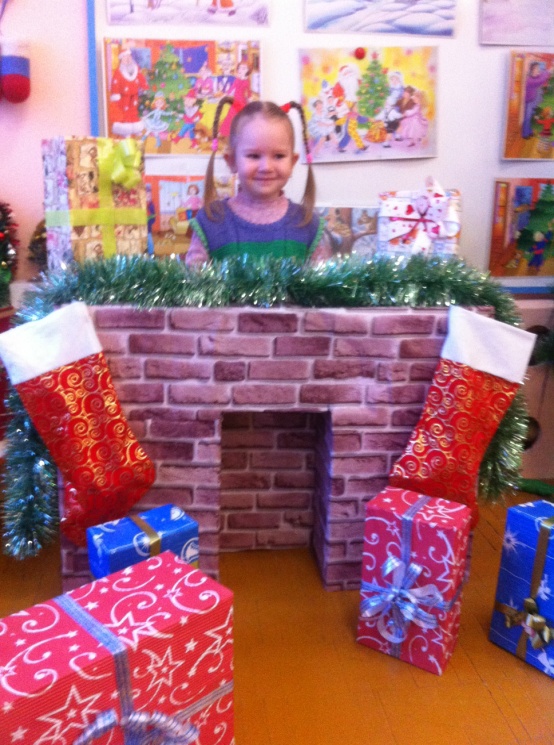 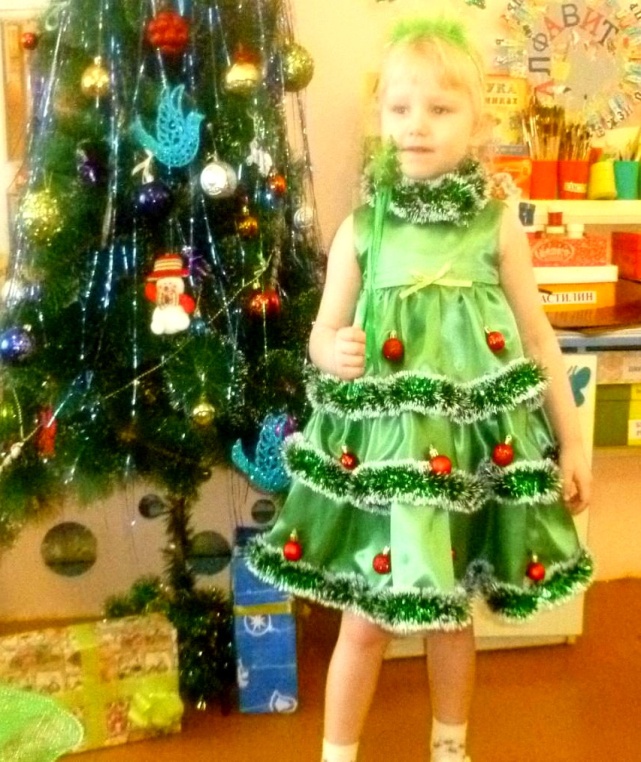 Мастерская Дедушки Мороза
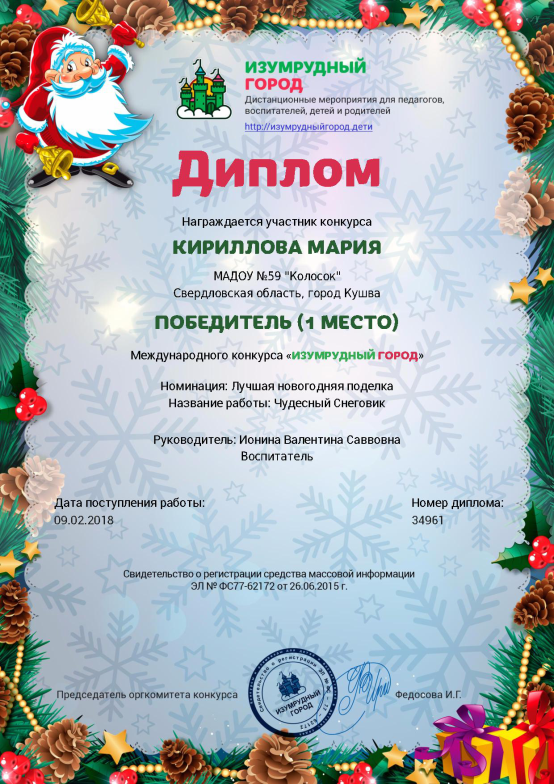 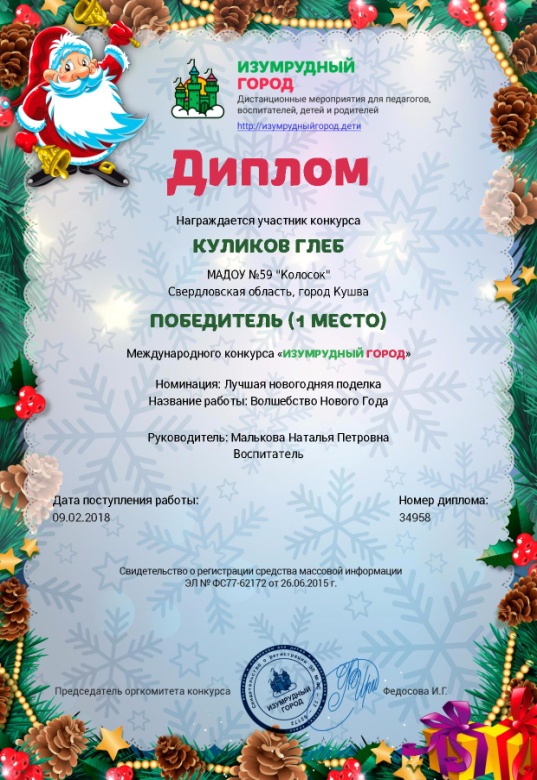 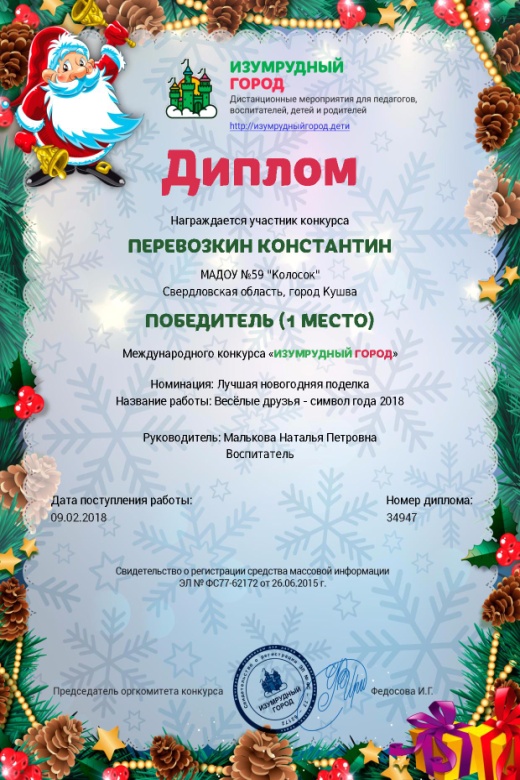 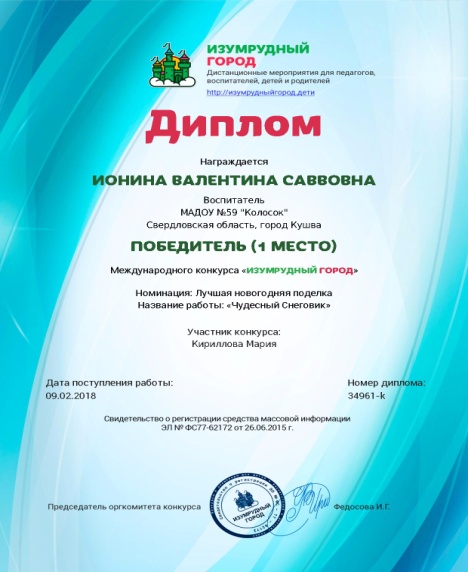 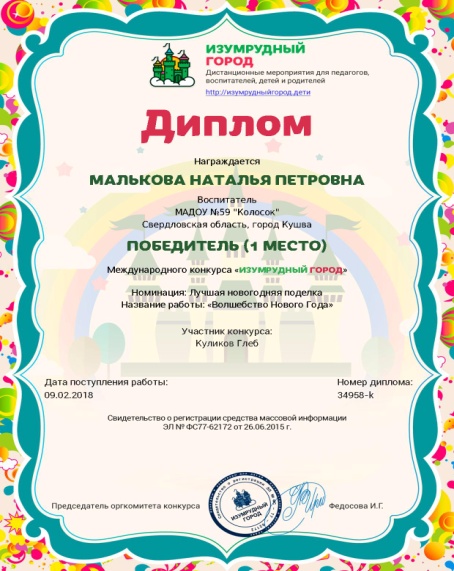 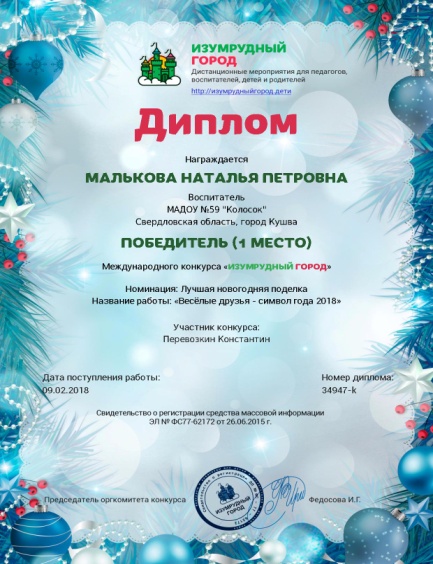 Проект «Мой папа в армии служил»
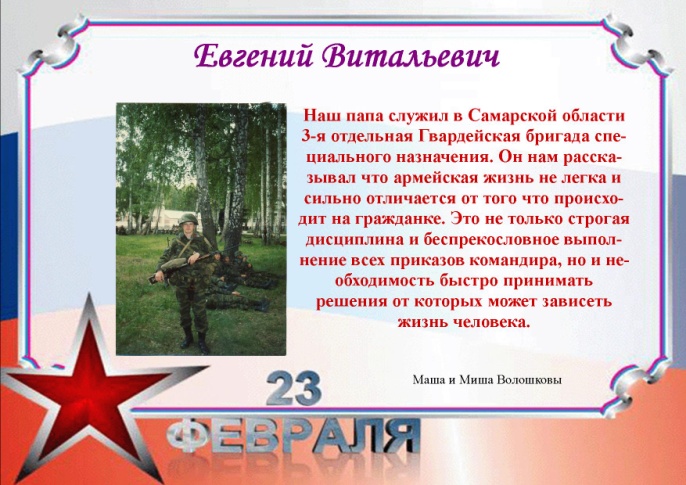 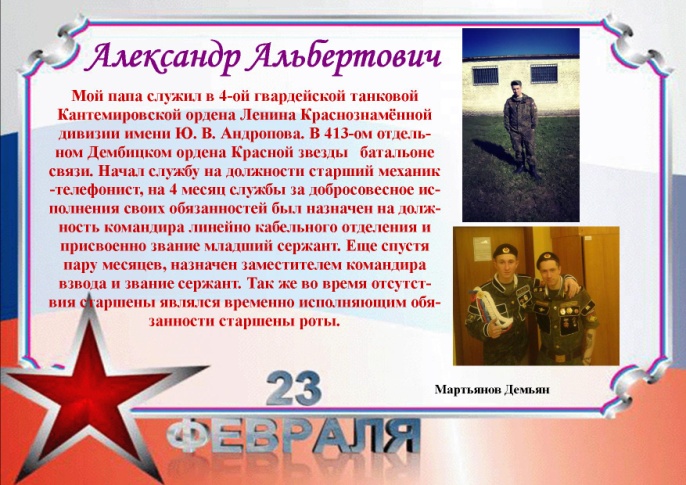 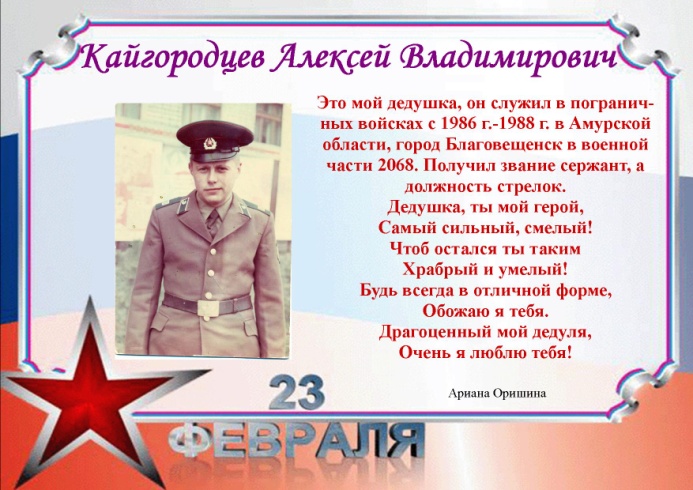 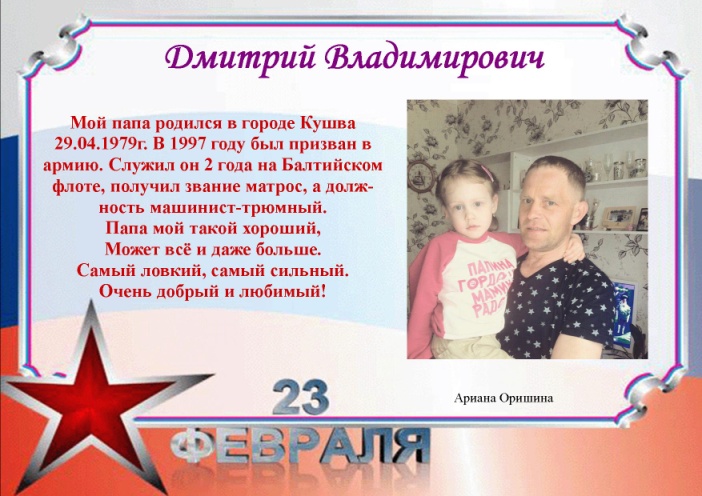 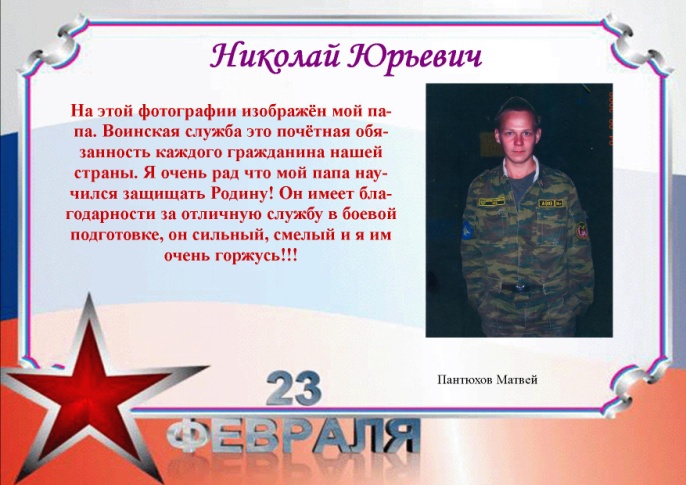 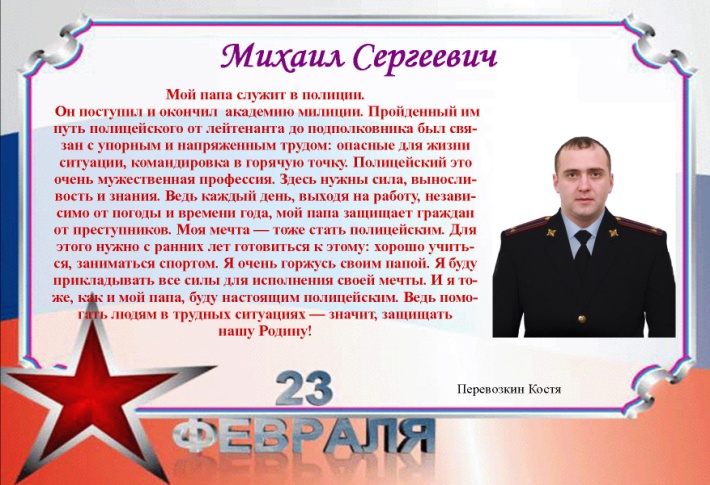 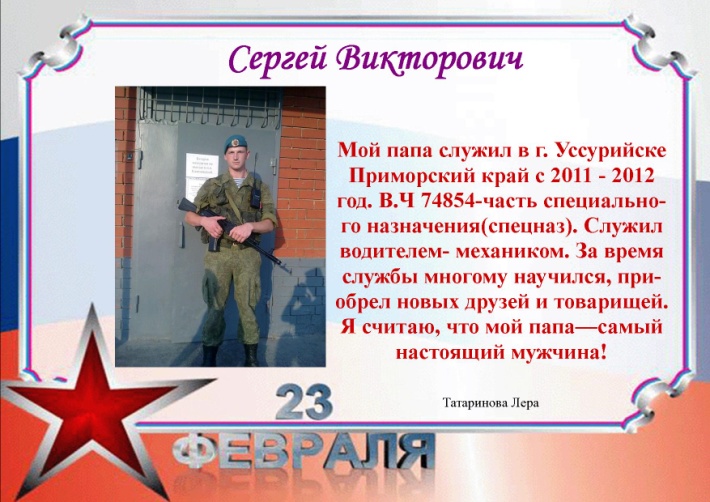 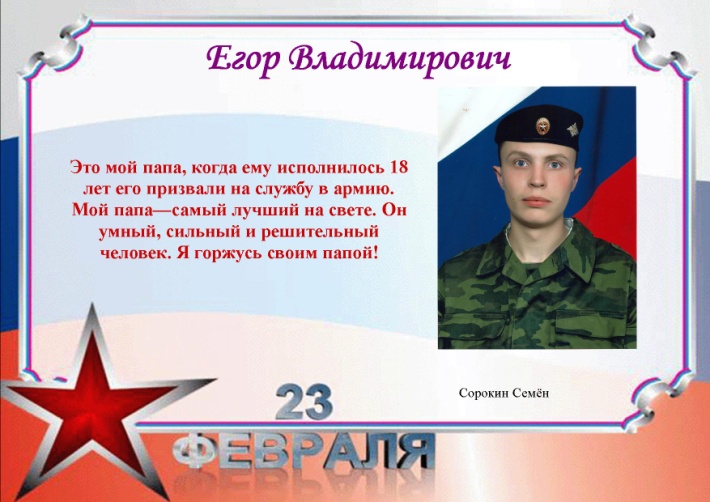 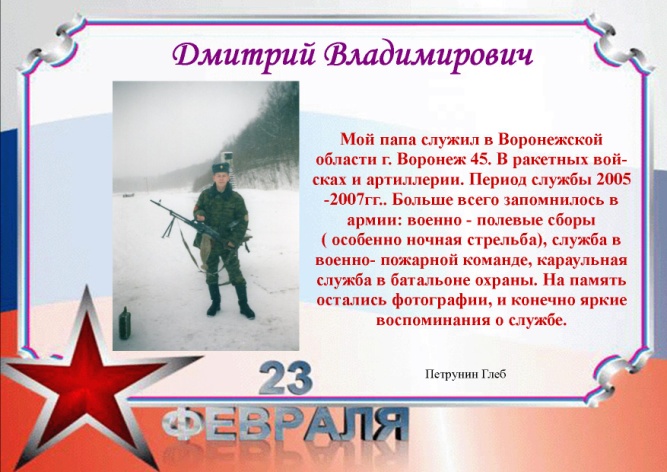 З А Р Н И Ц А
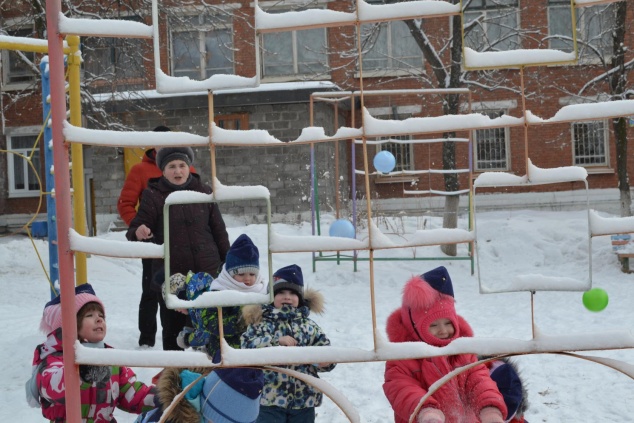 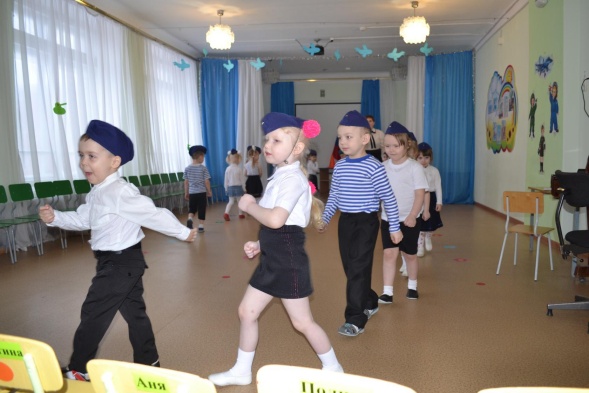 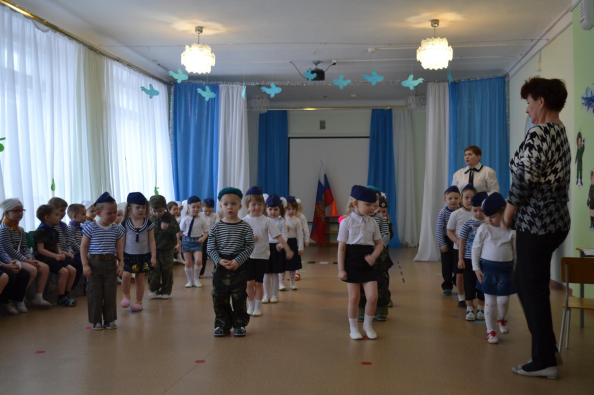 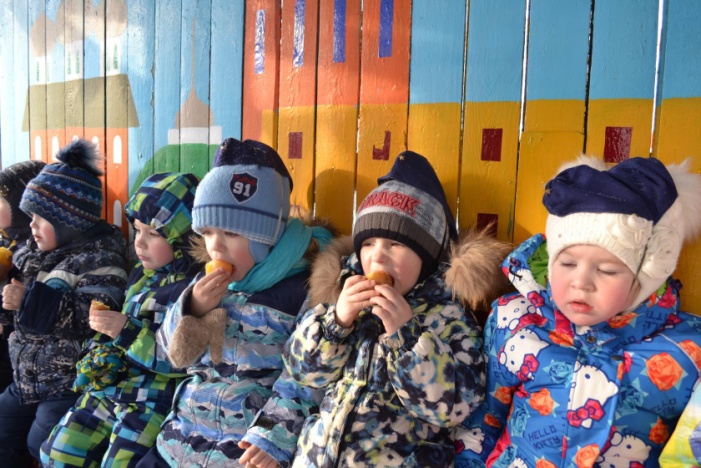 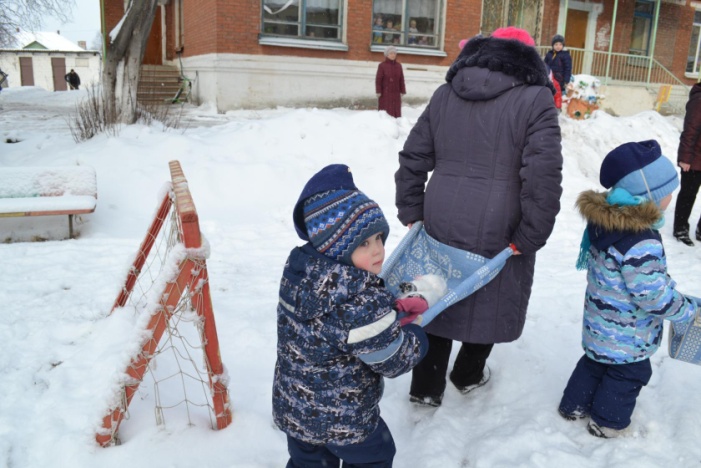 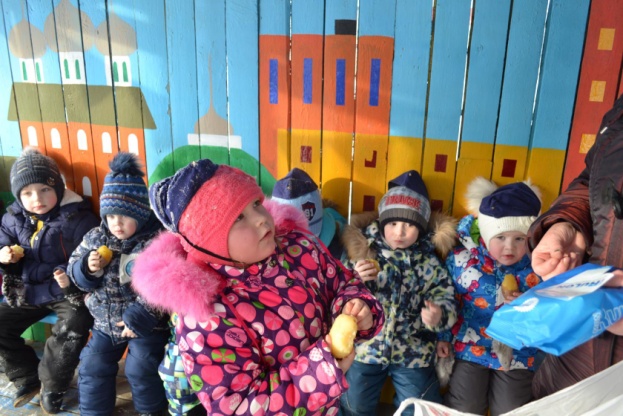 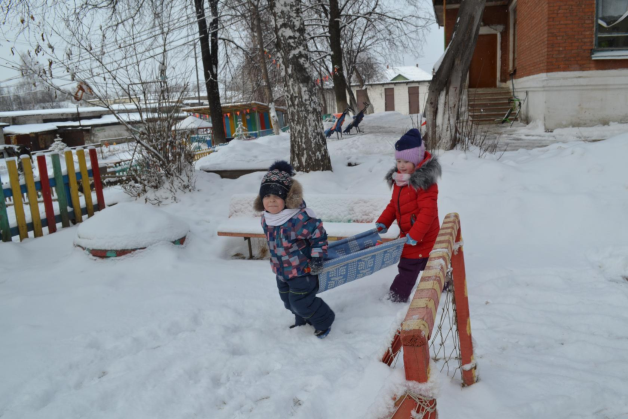 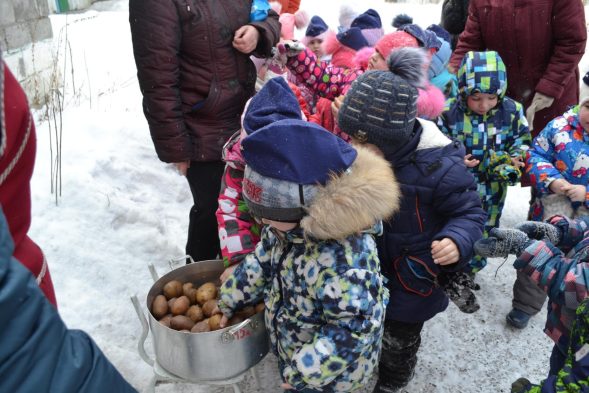 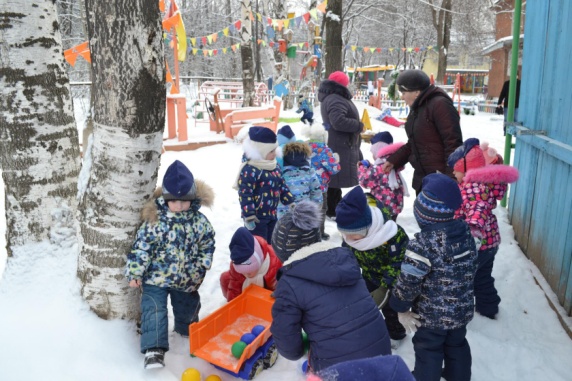 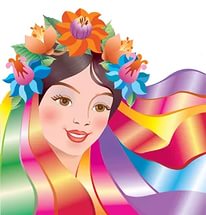 В
Е
С
Н
А
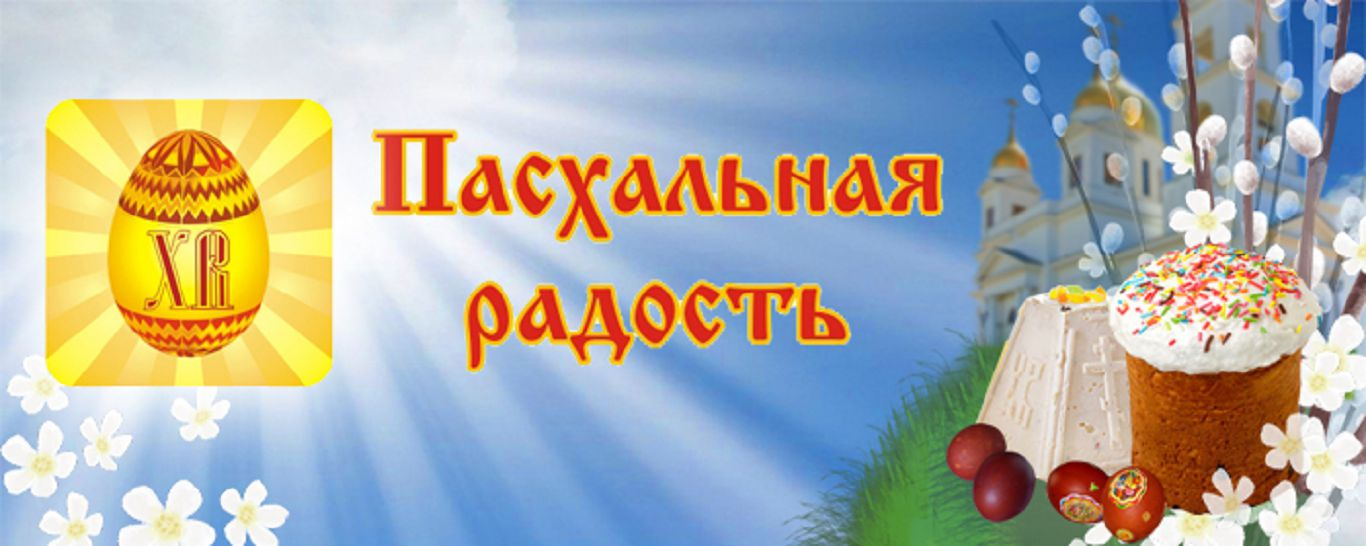 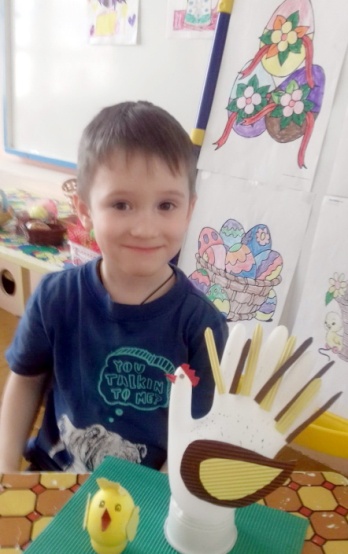 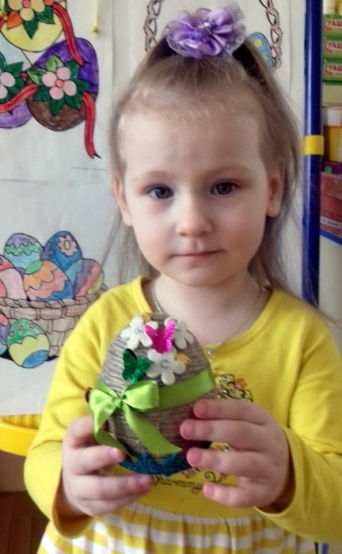 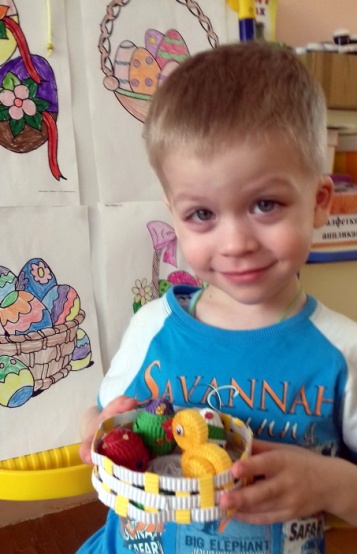 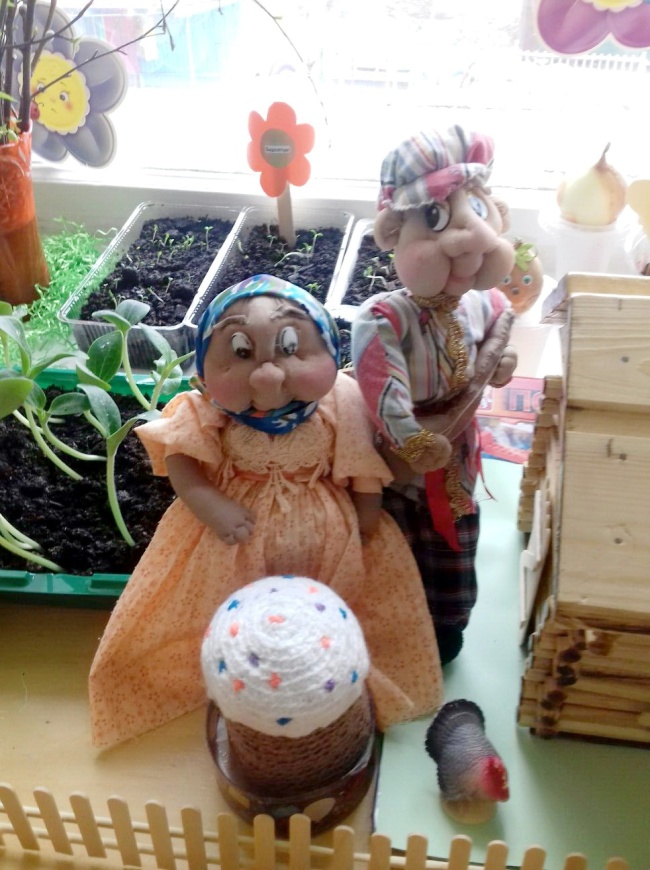 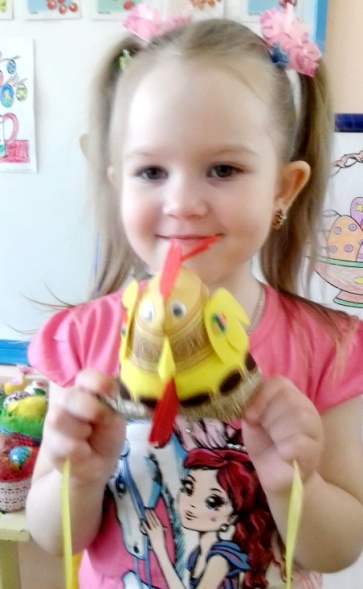 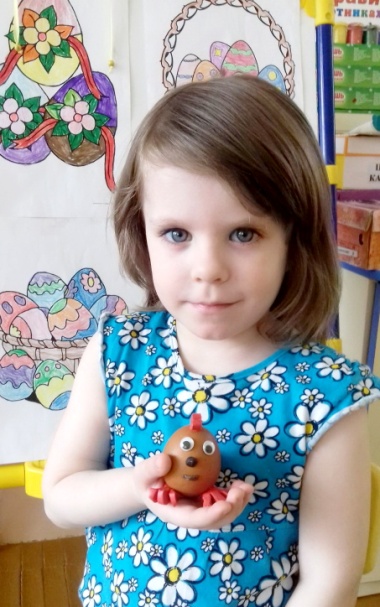 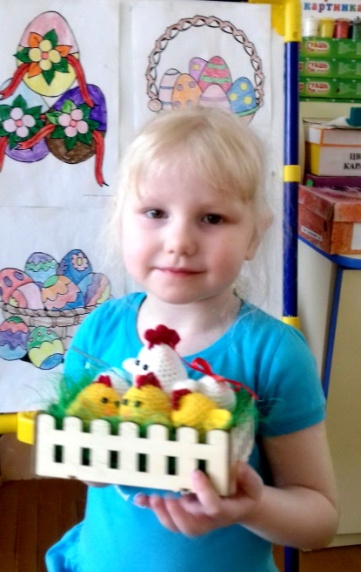 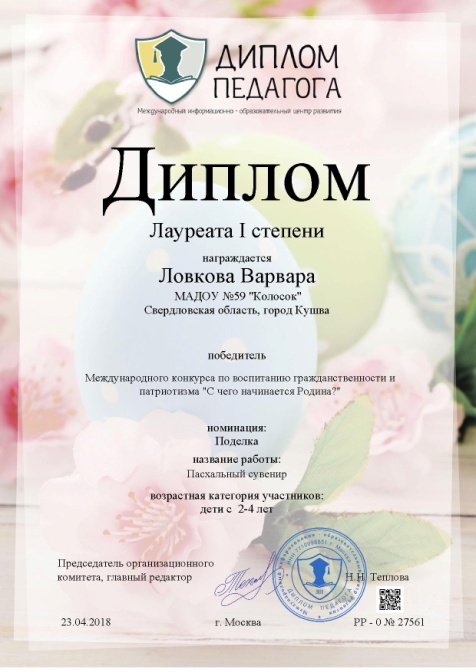 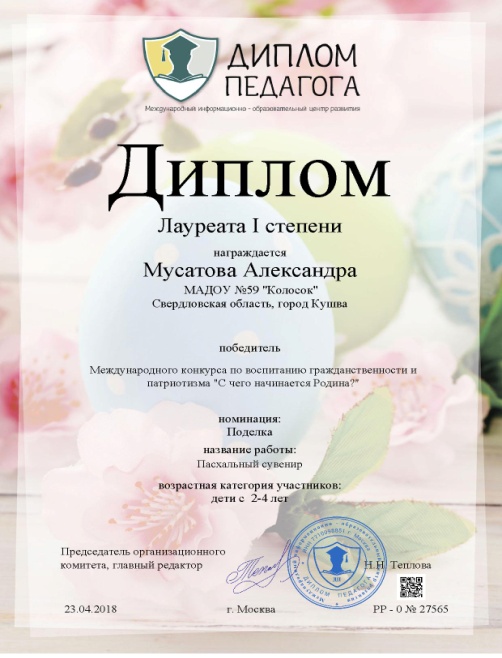 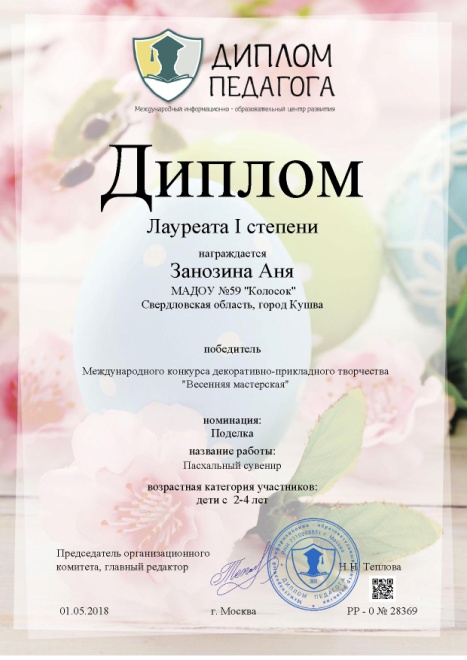 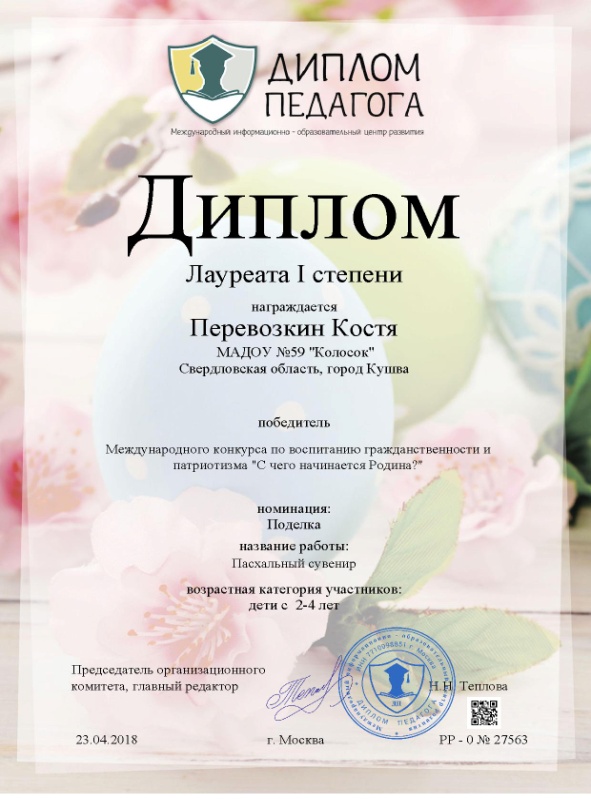 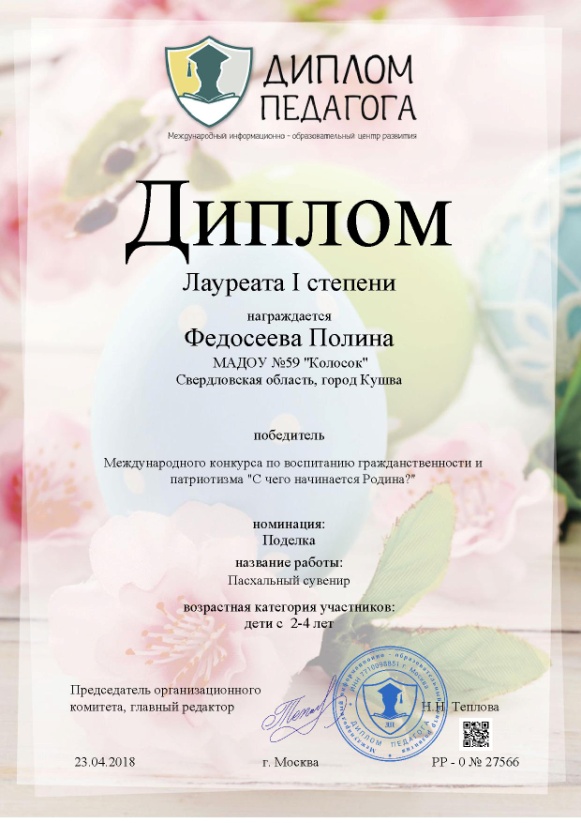 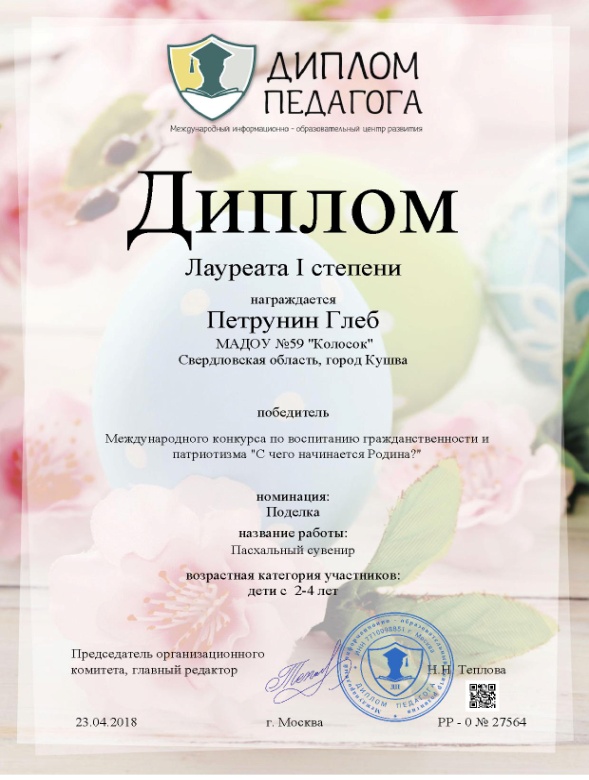 Мамы разные нужны
Их профессии важны
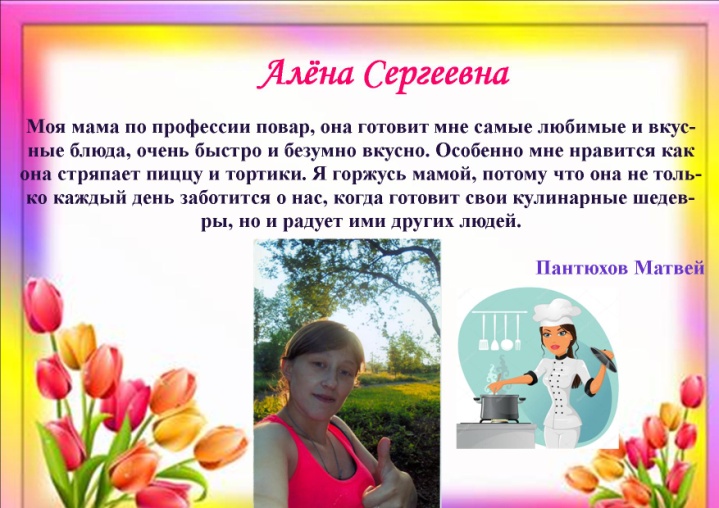 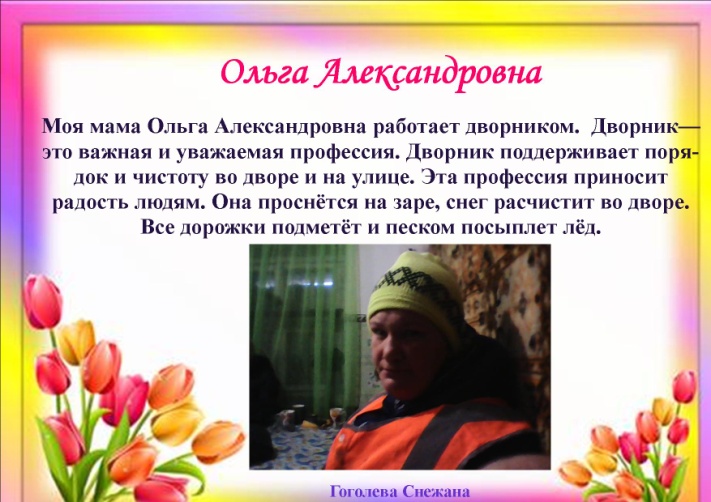 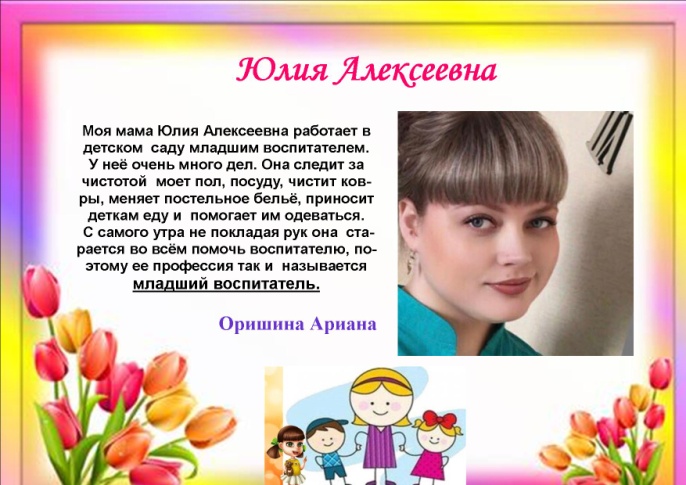 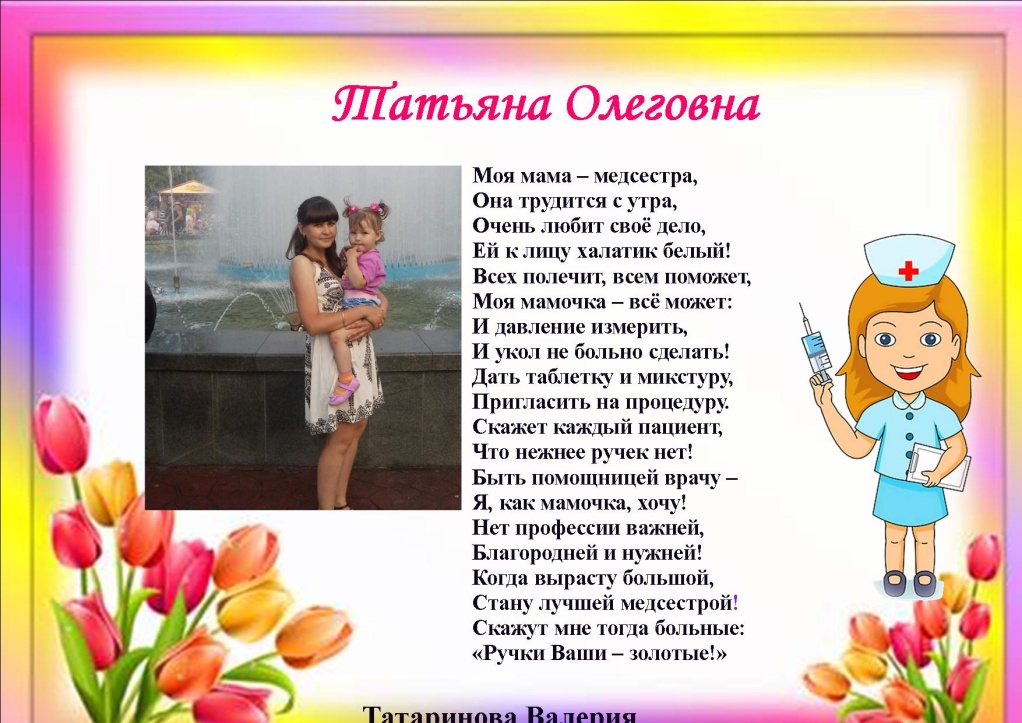 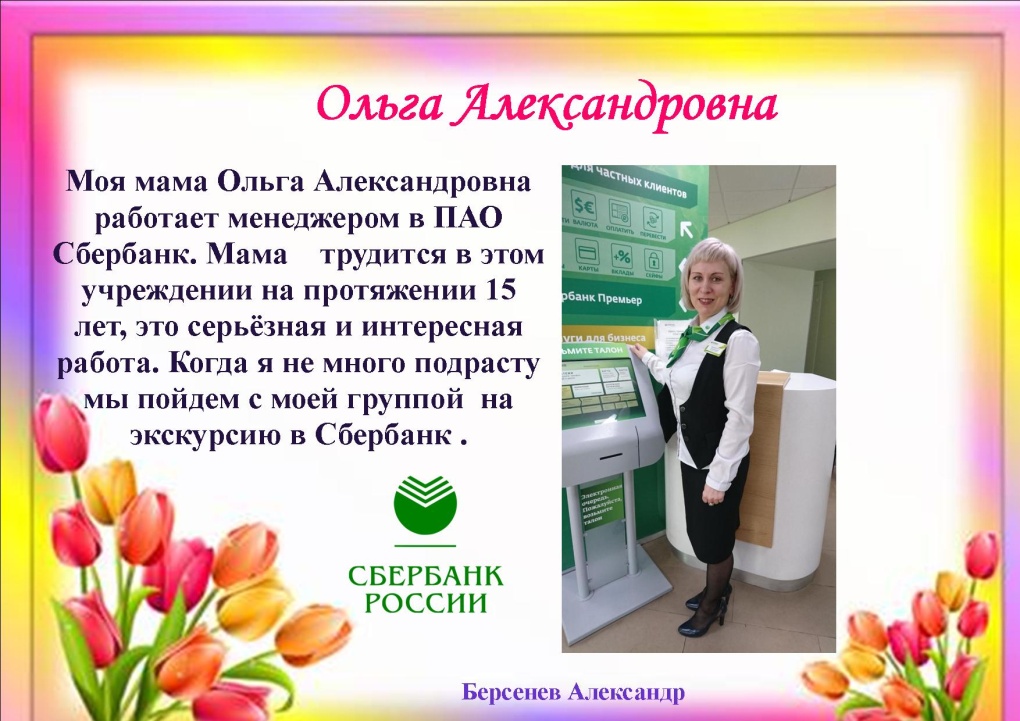 Мамы разные нужны
Их профессии важны
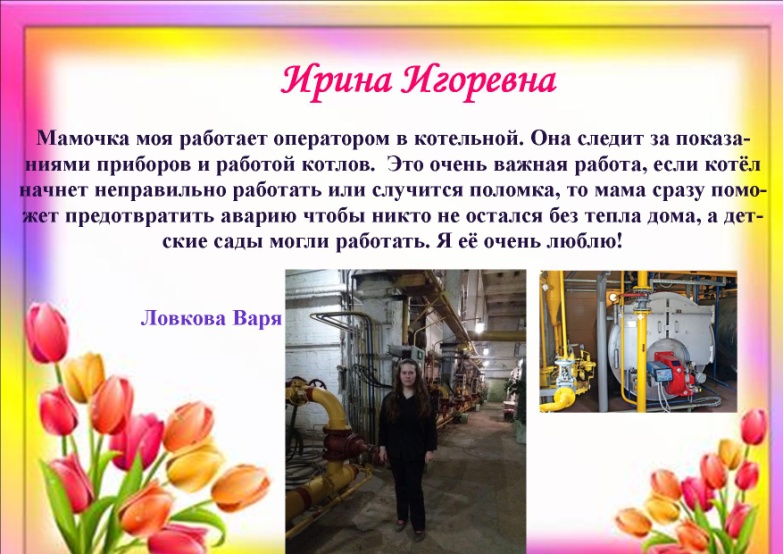 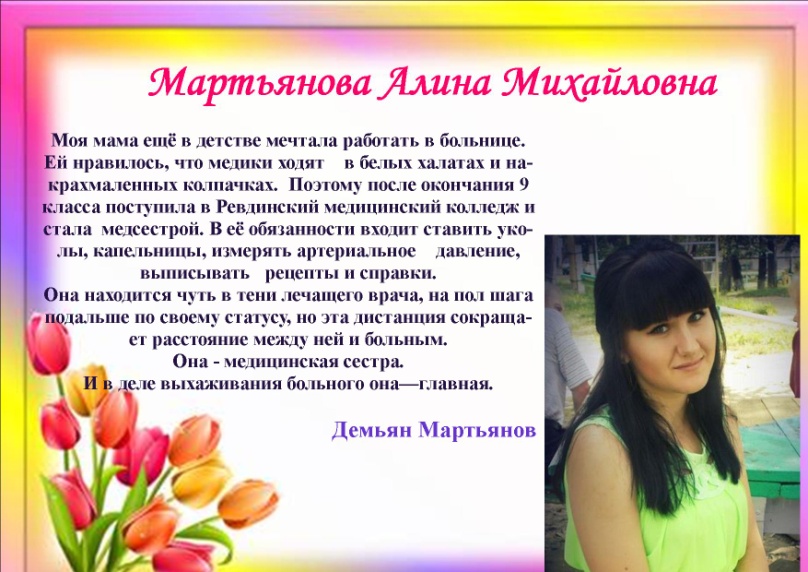 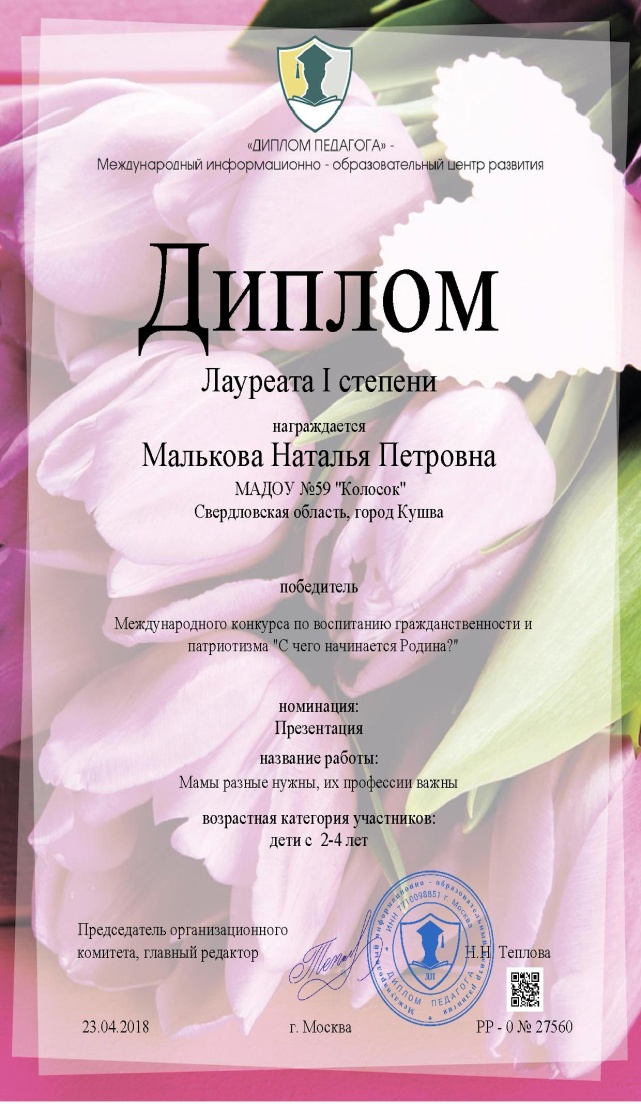 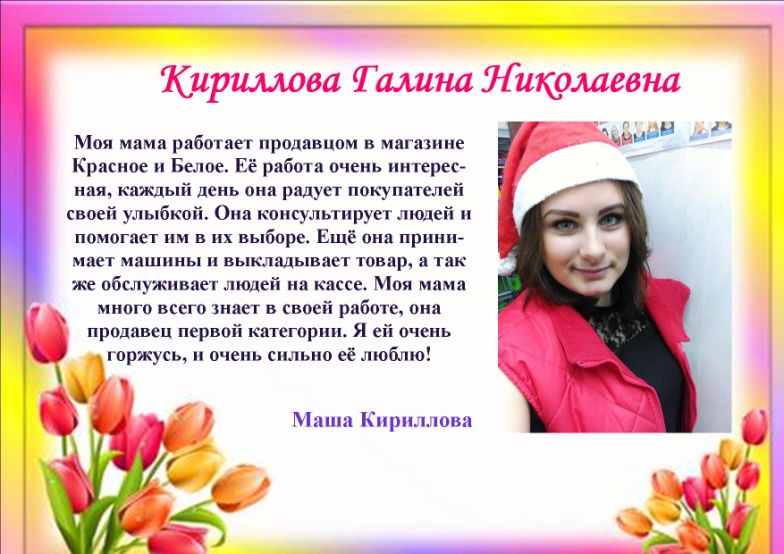 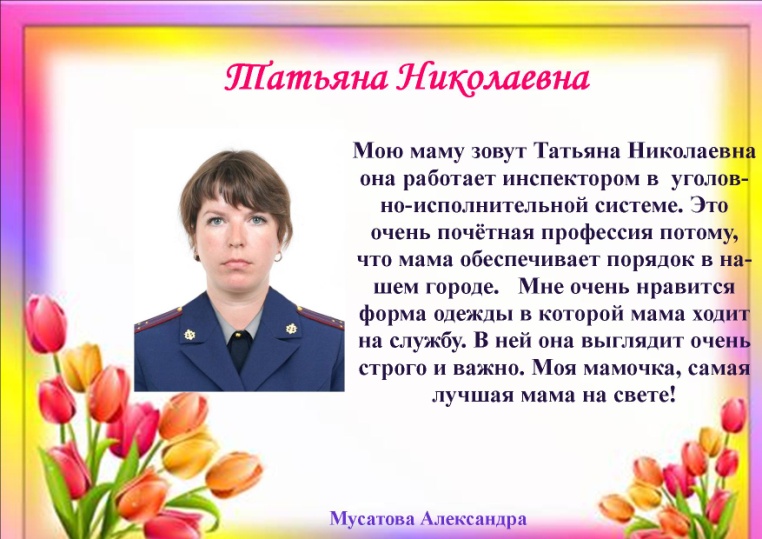 Огород у Ёжиков
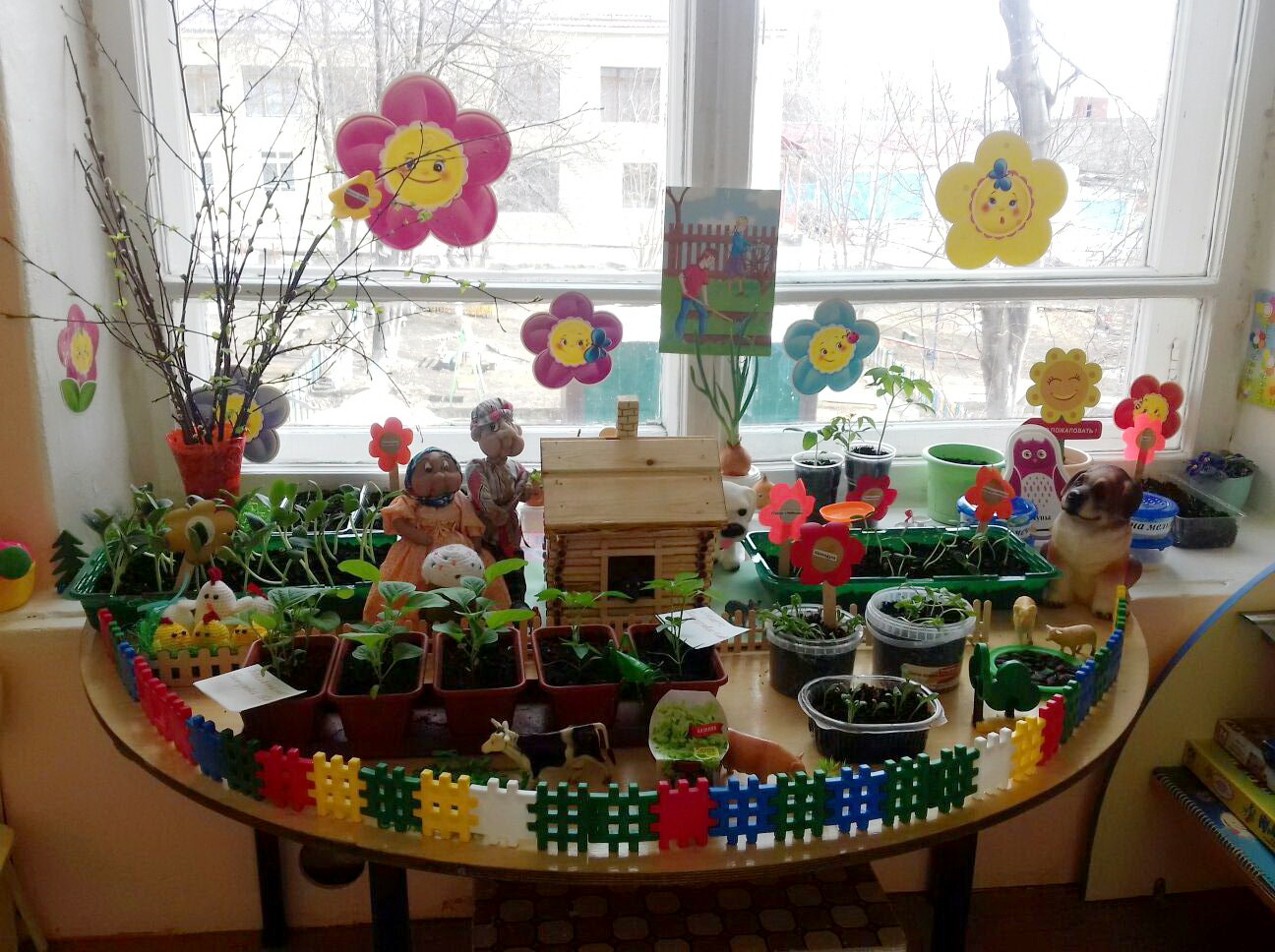 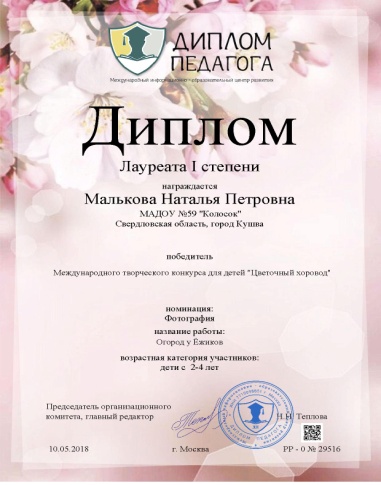 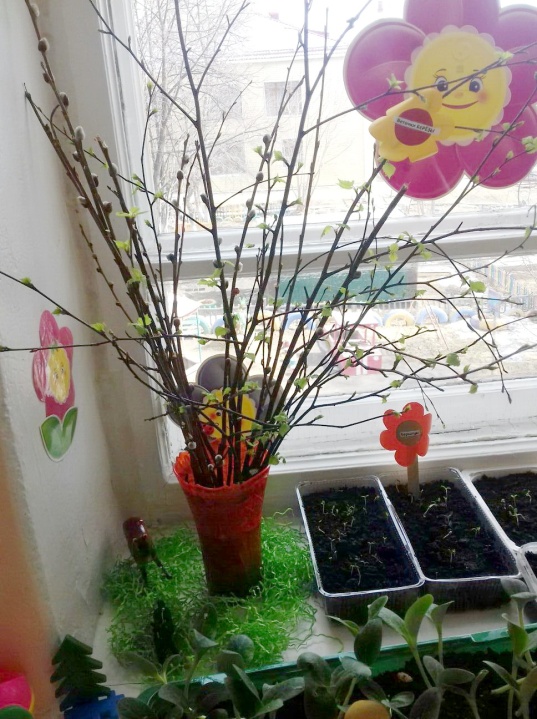 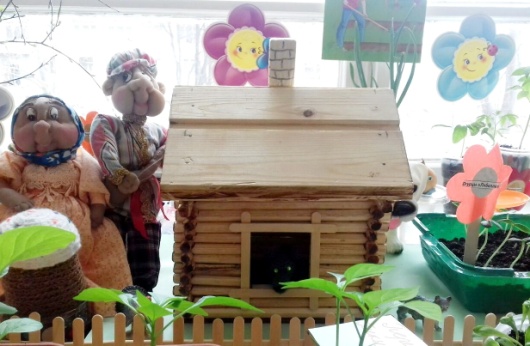 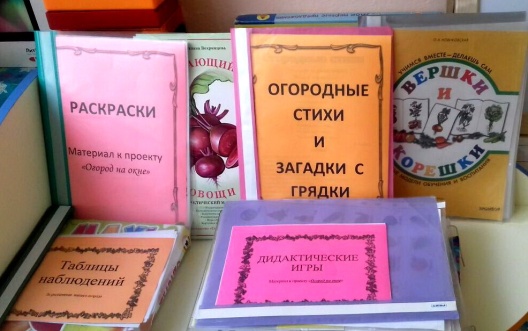 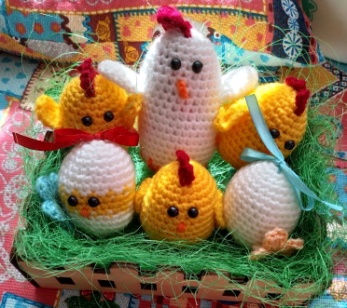 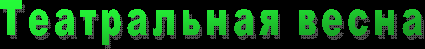 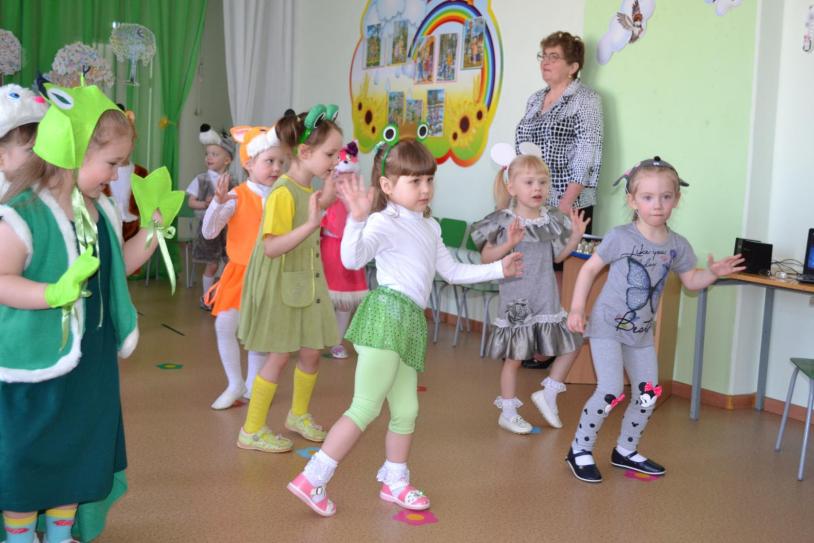 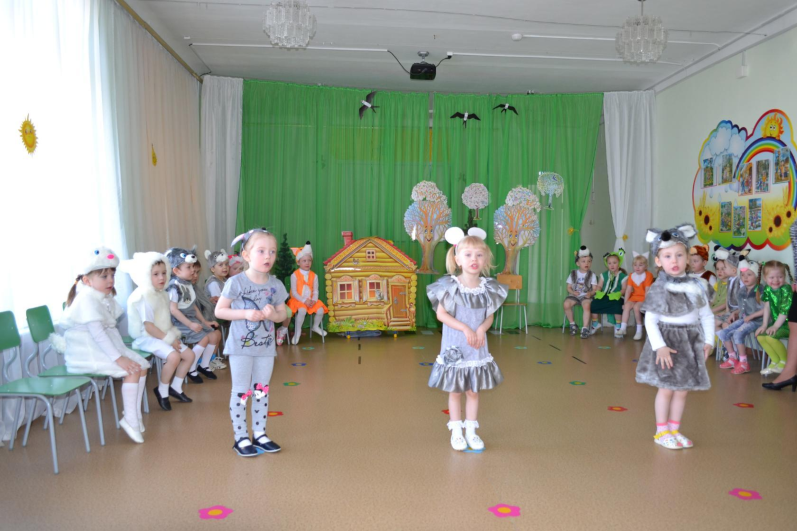 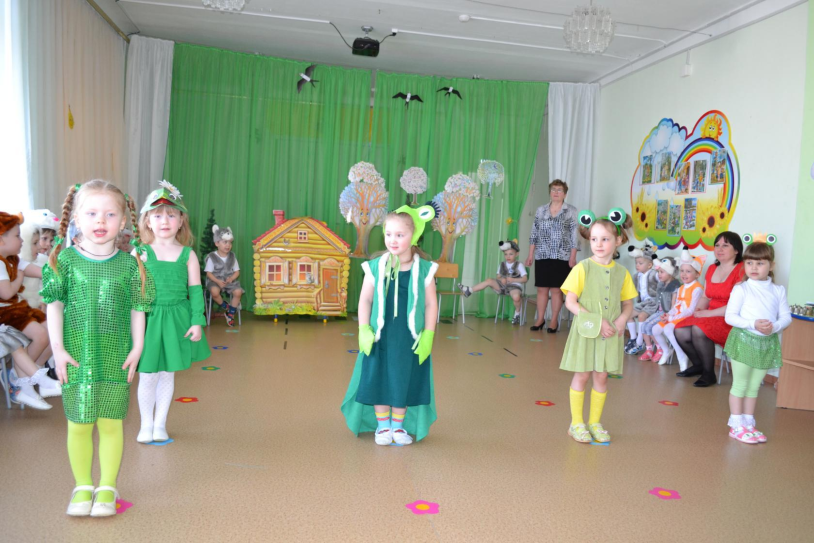 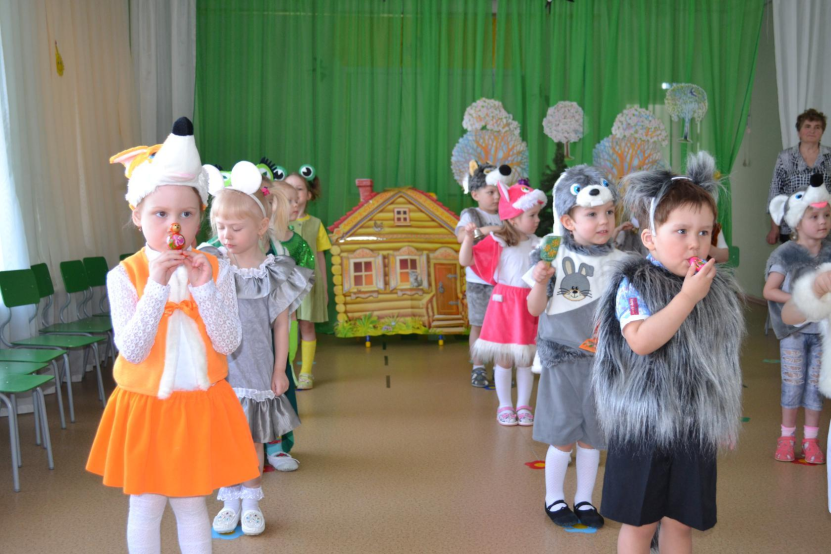 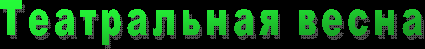 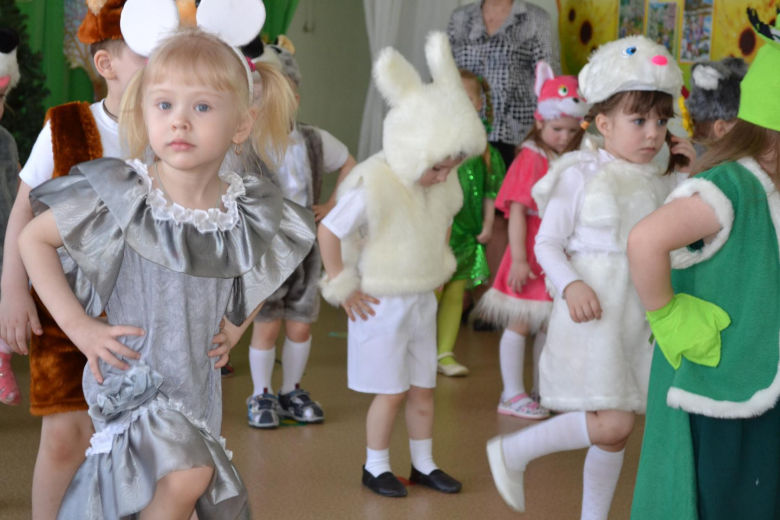 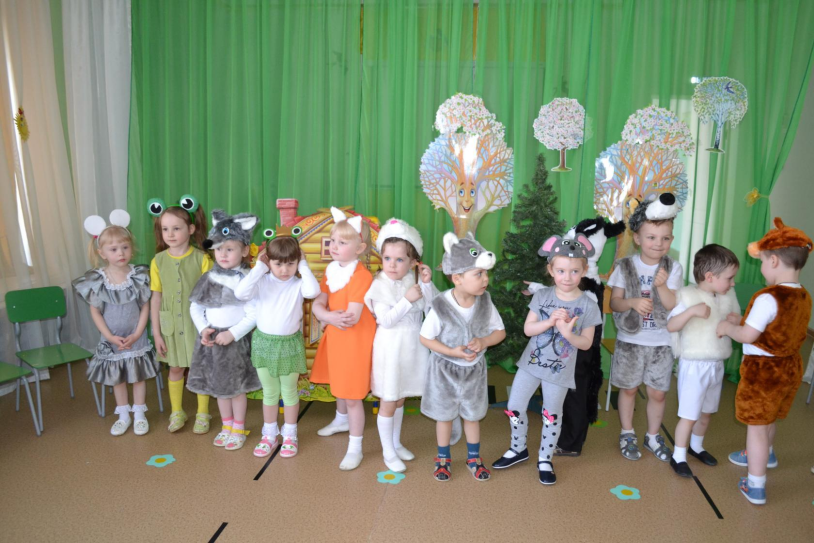 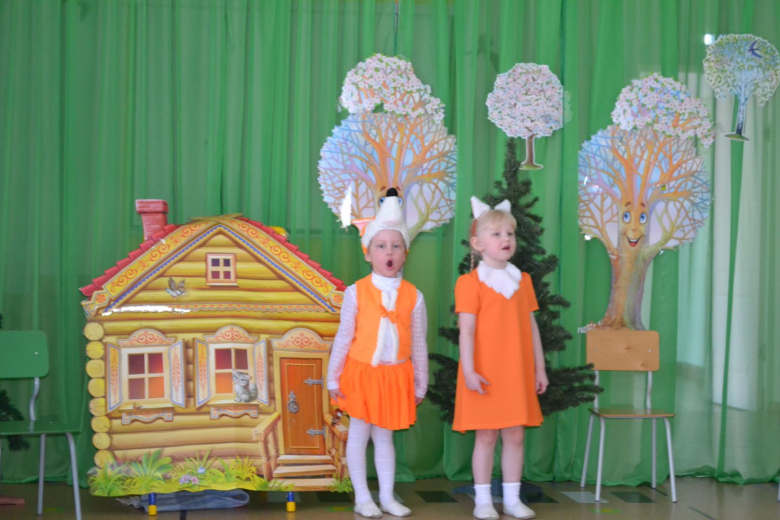 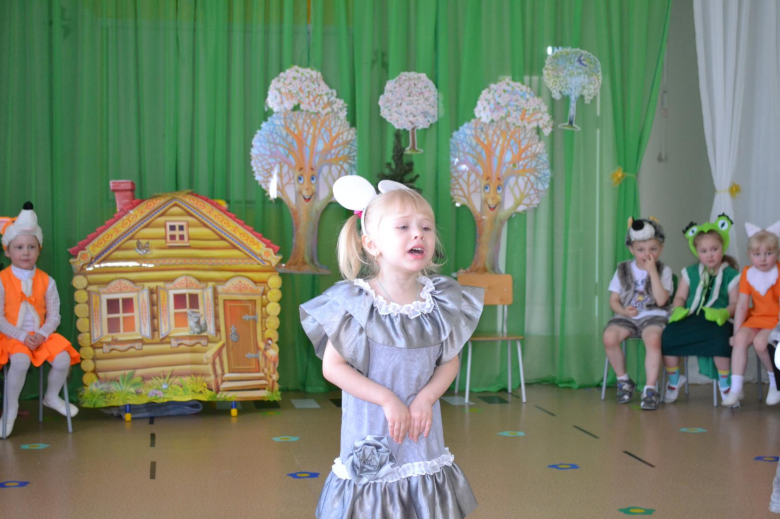 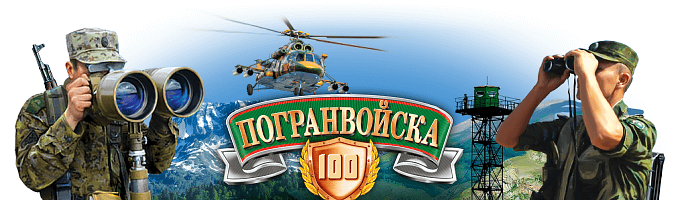 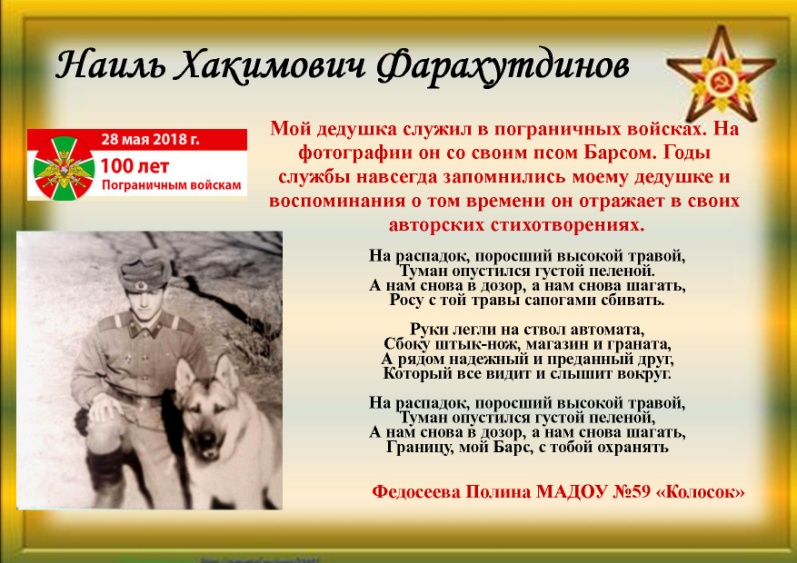 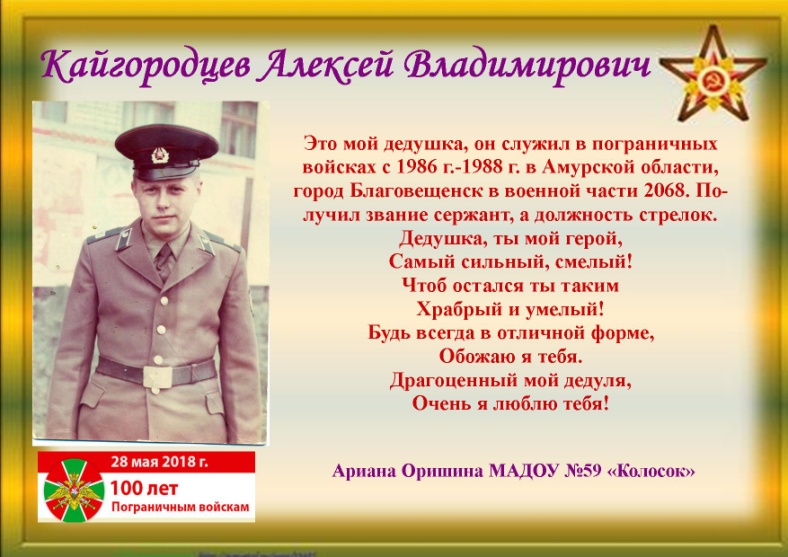 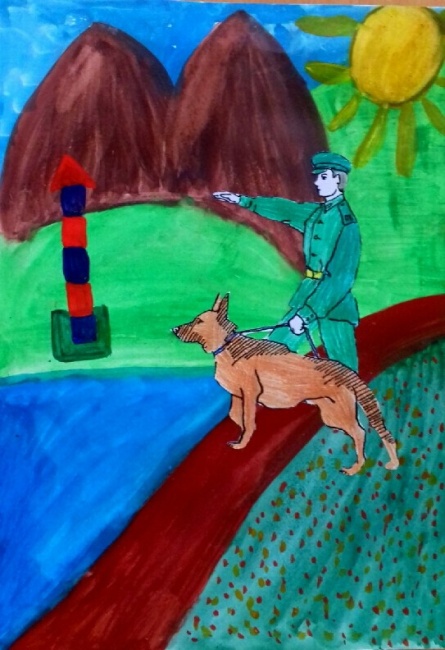 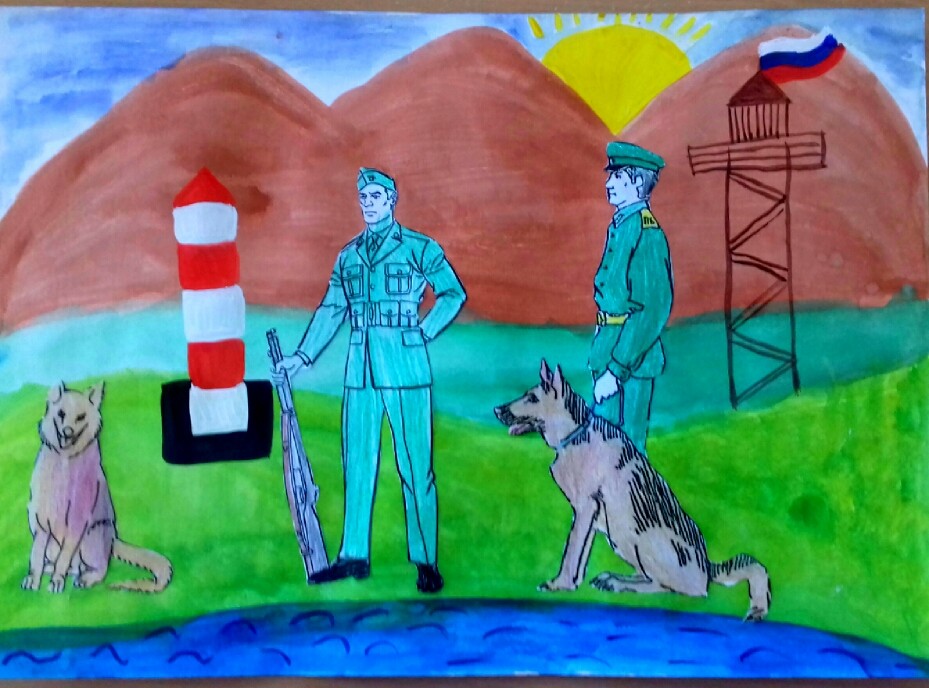 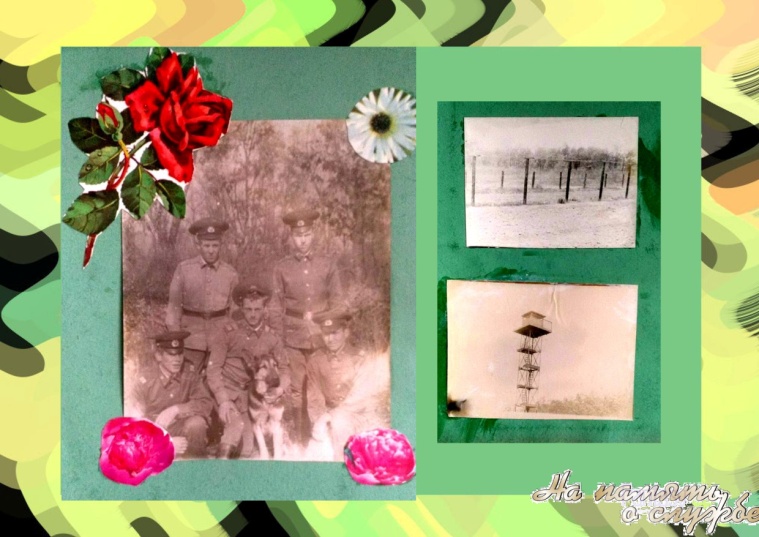 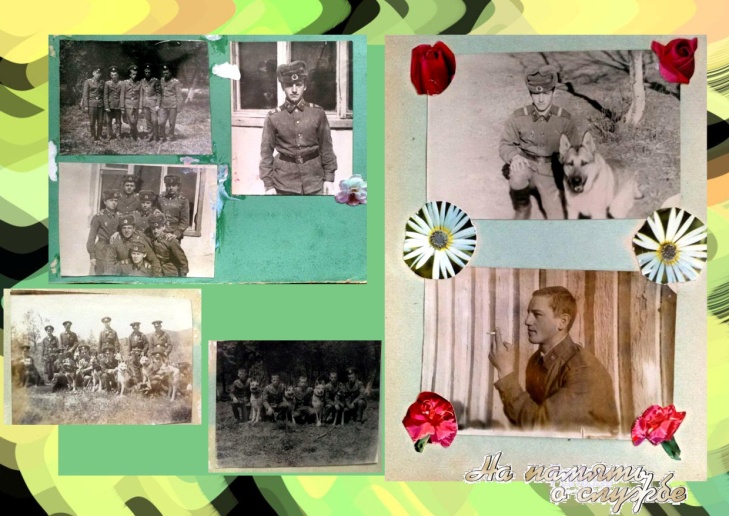 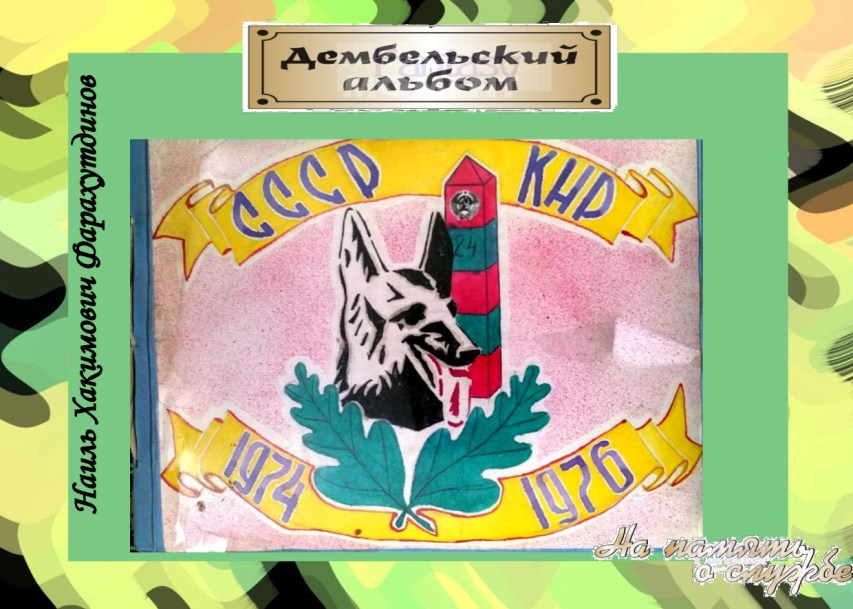 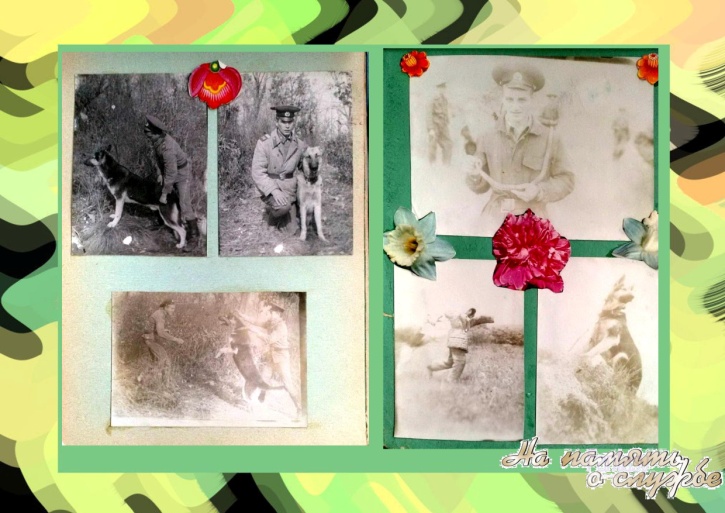 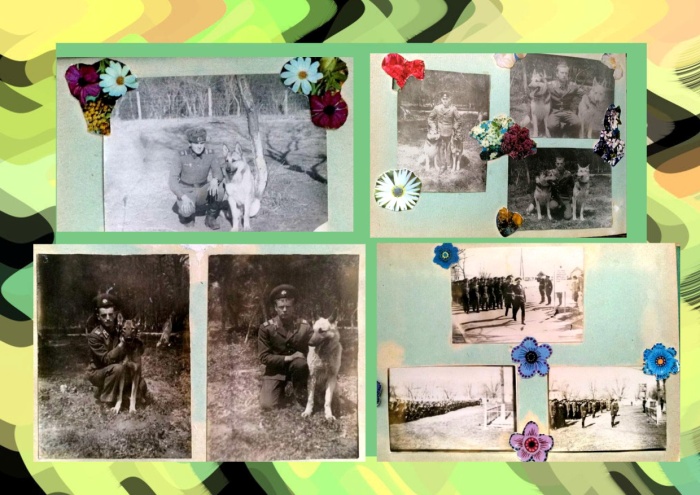